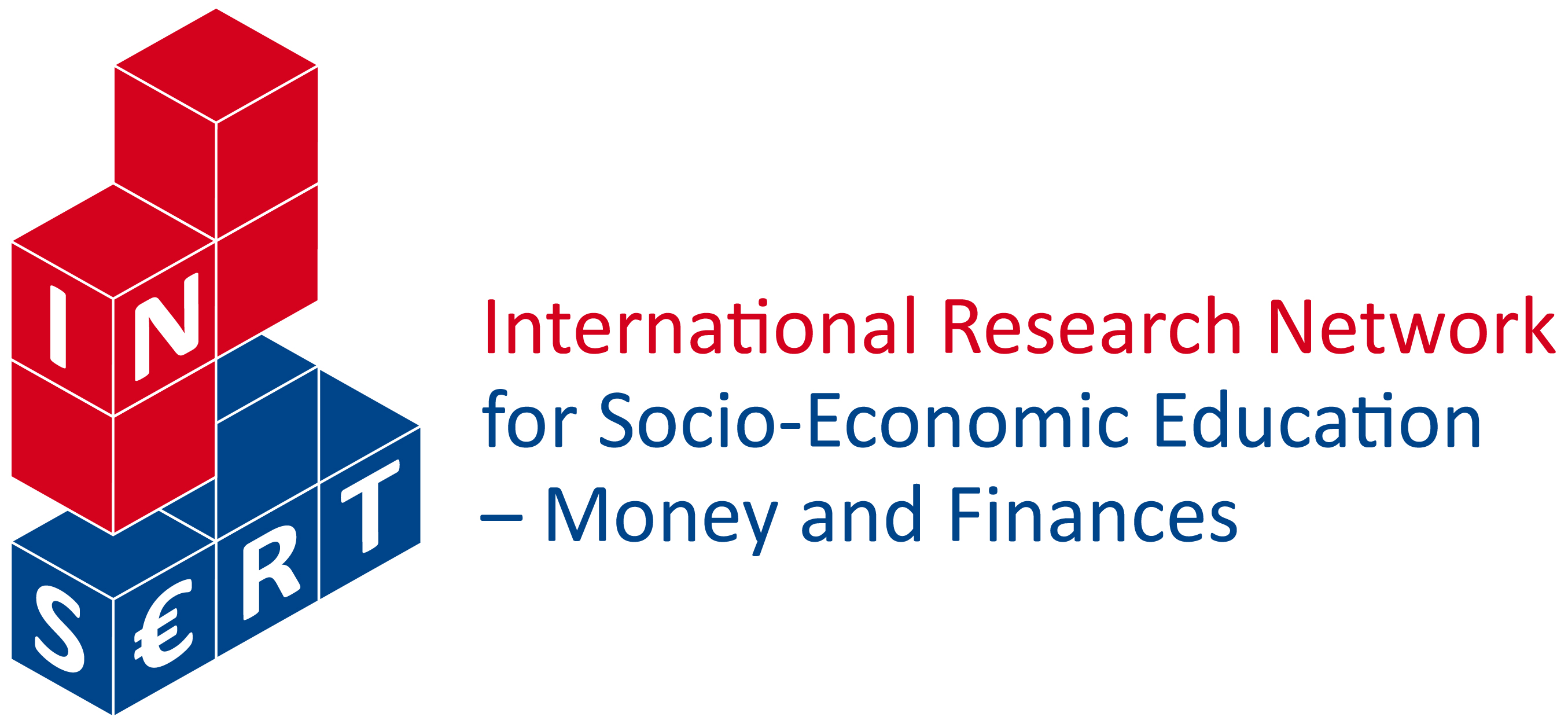 Reihe: Unterrichtsbeispiele zur sozioökonomischen Bildung
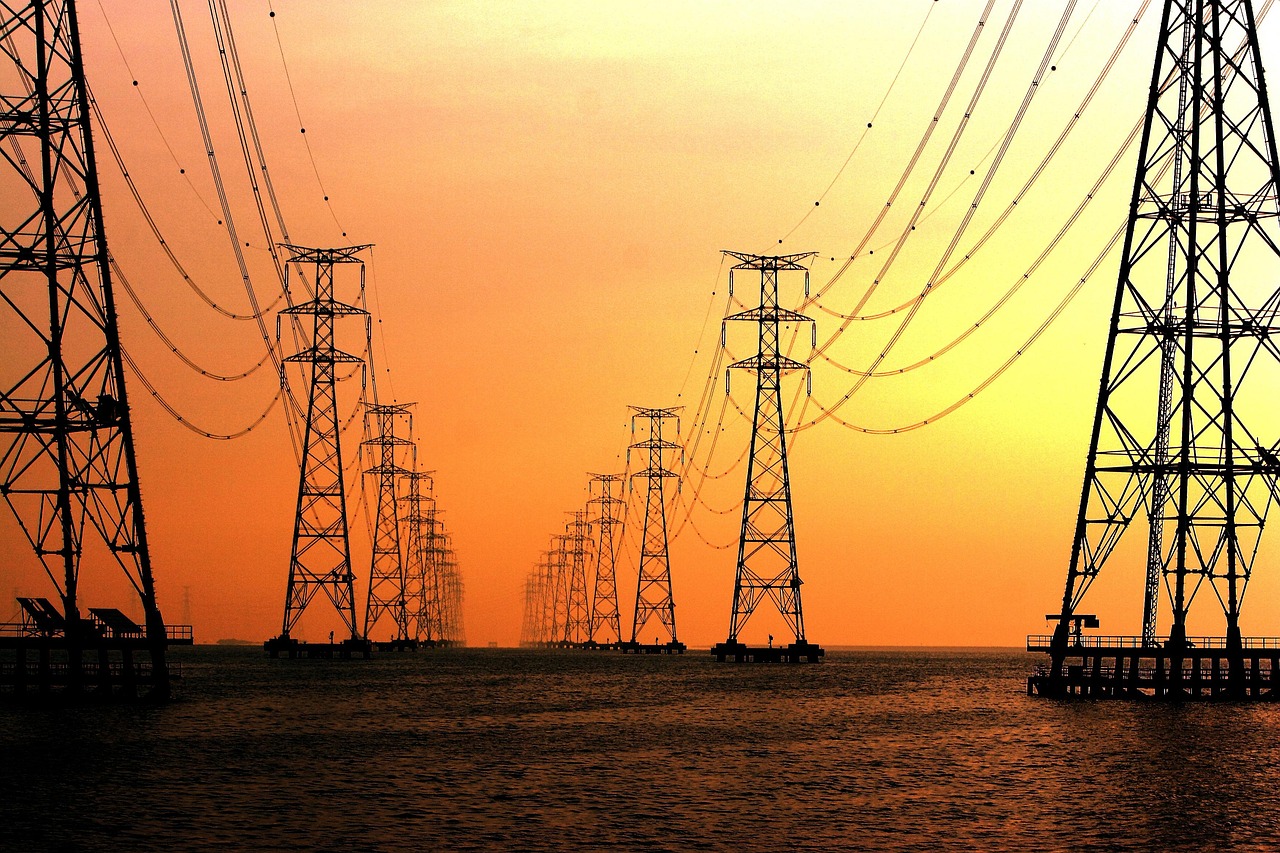 Österreichs Energiewirtschaft:
Statistiken analysieren und interpretieren
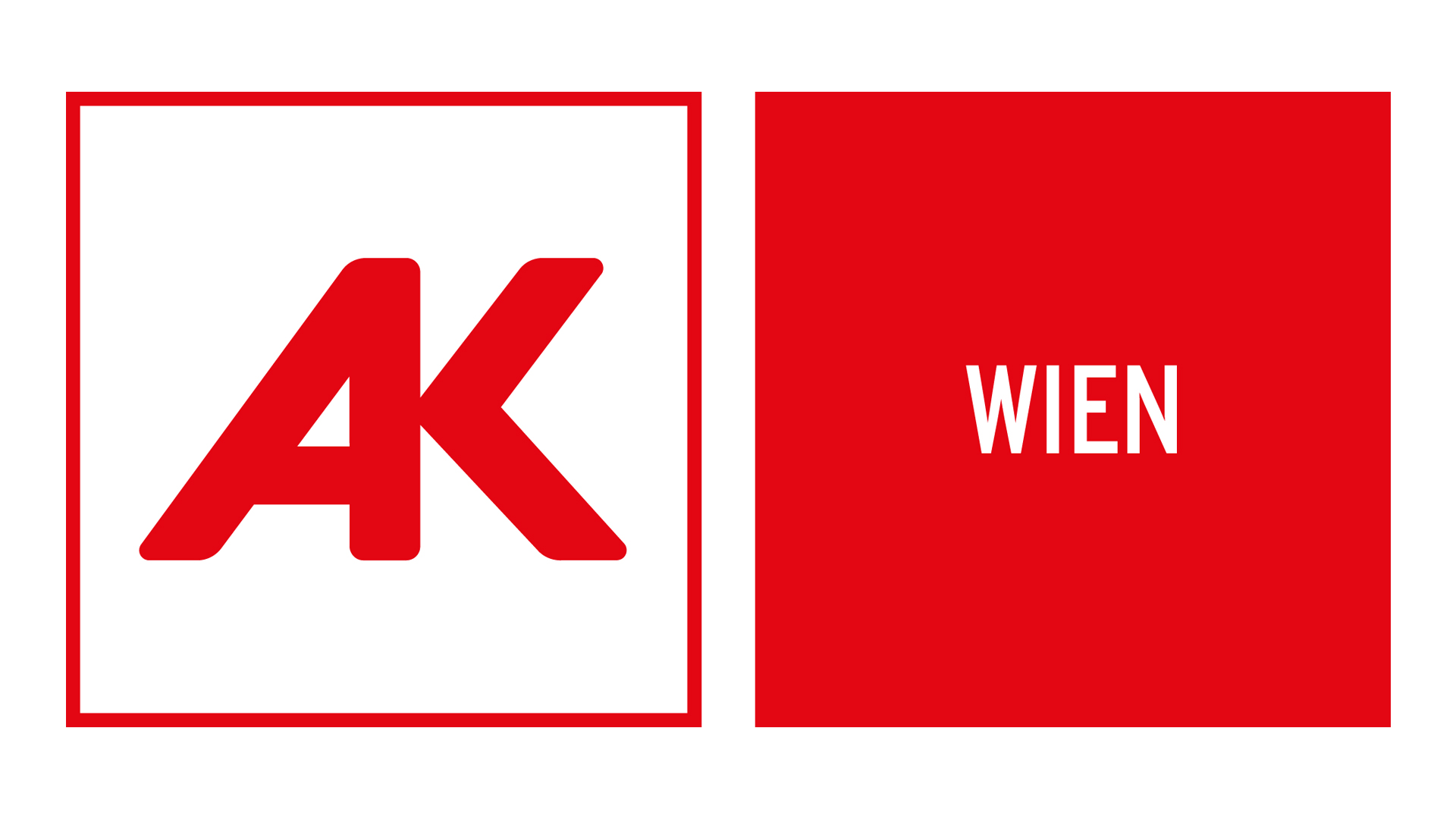 gefördert von
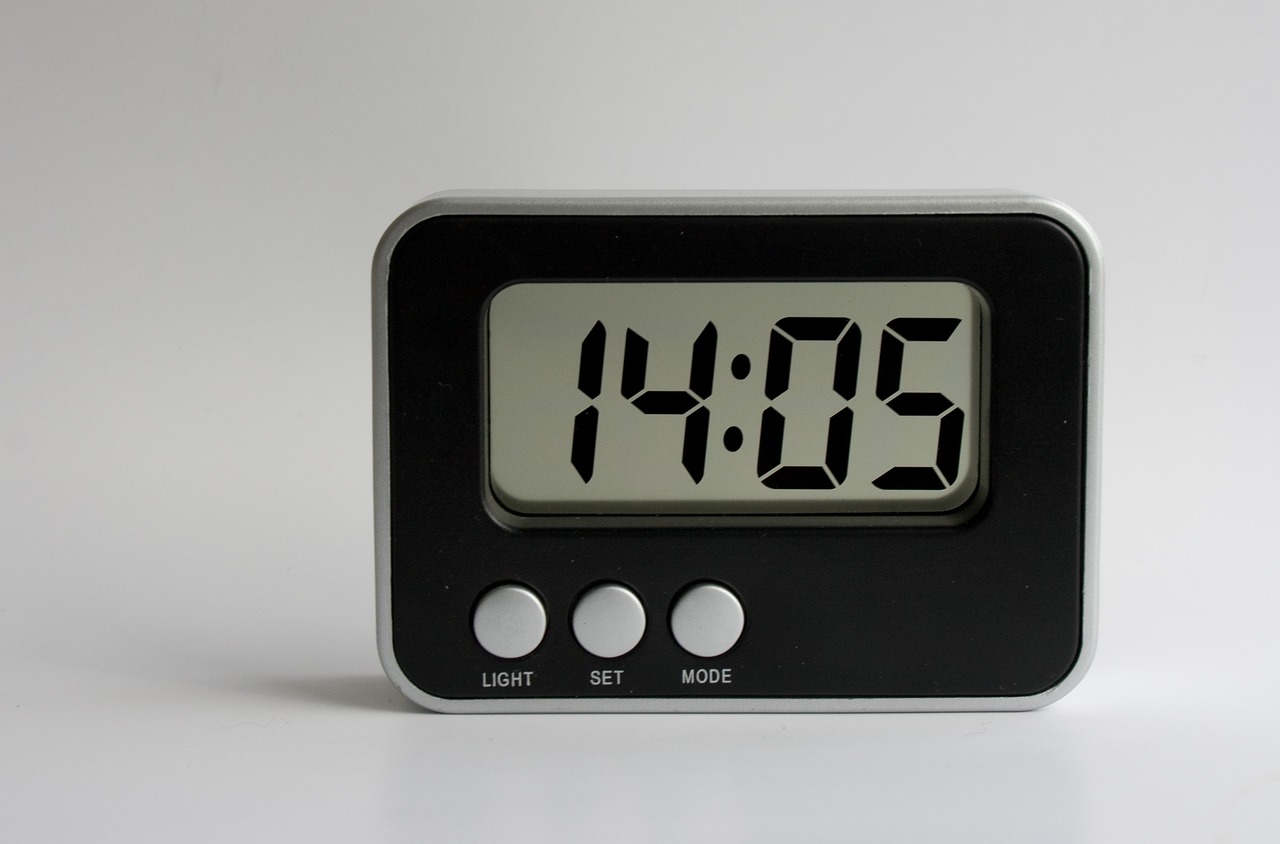 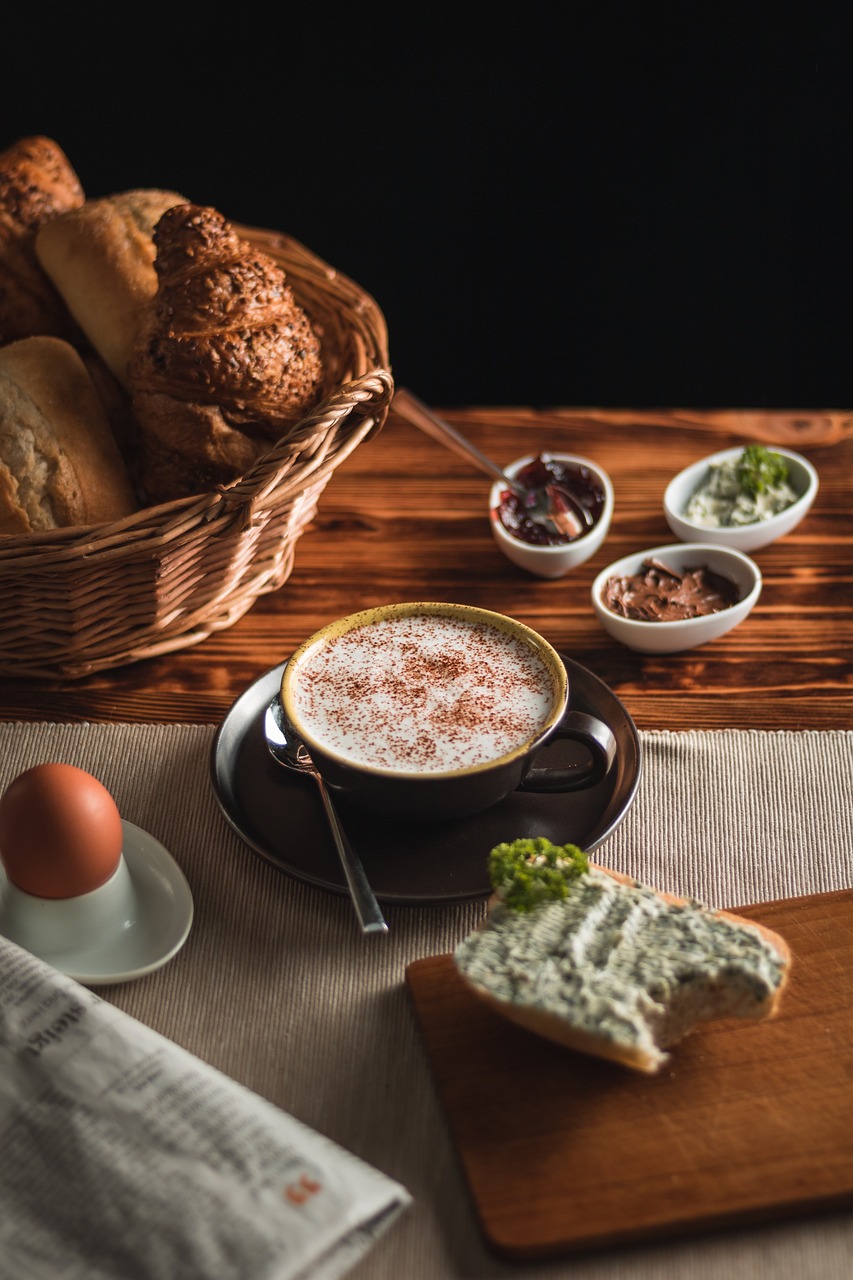 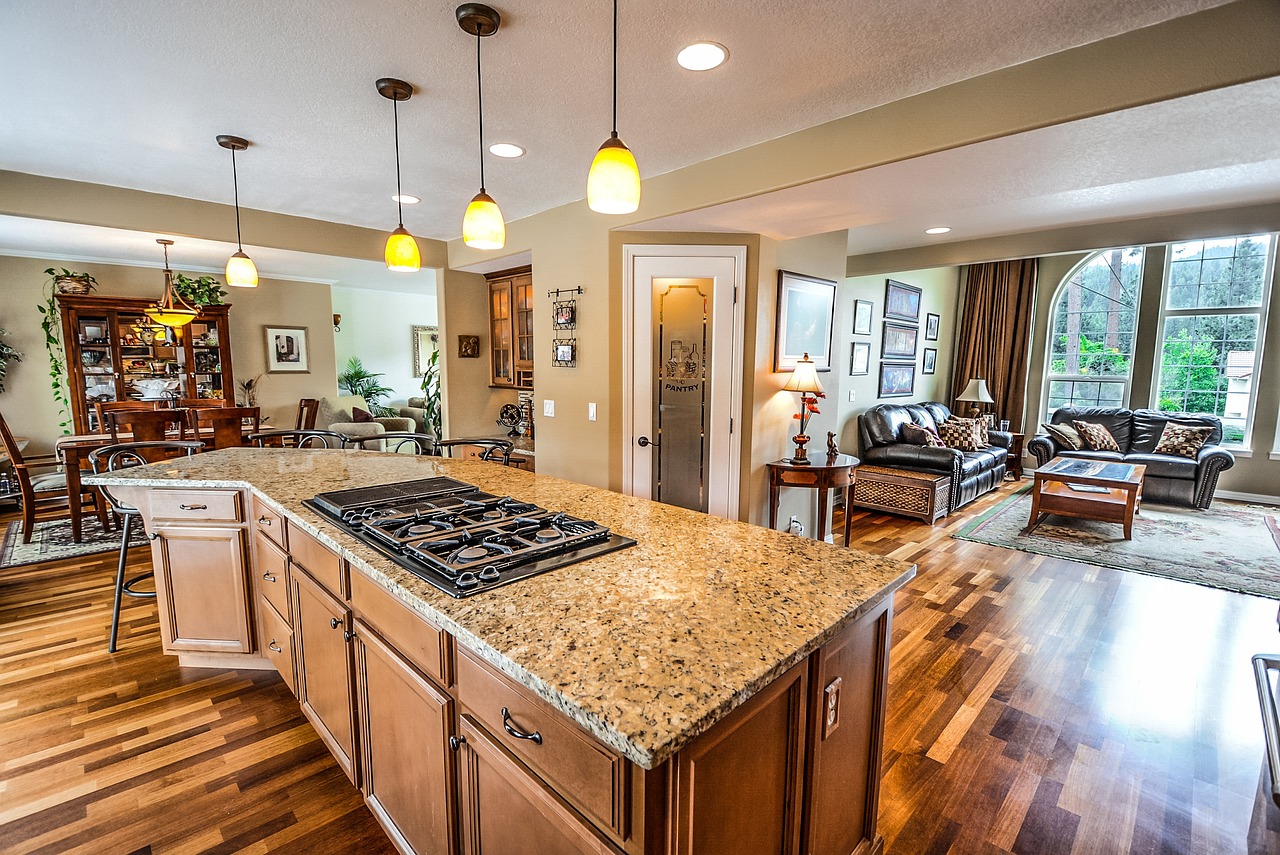 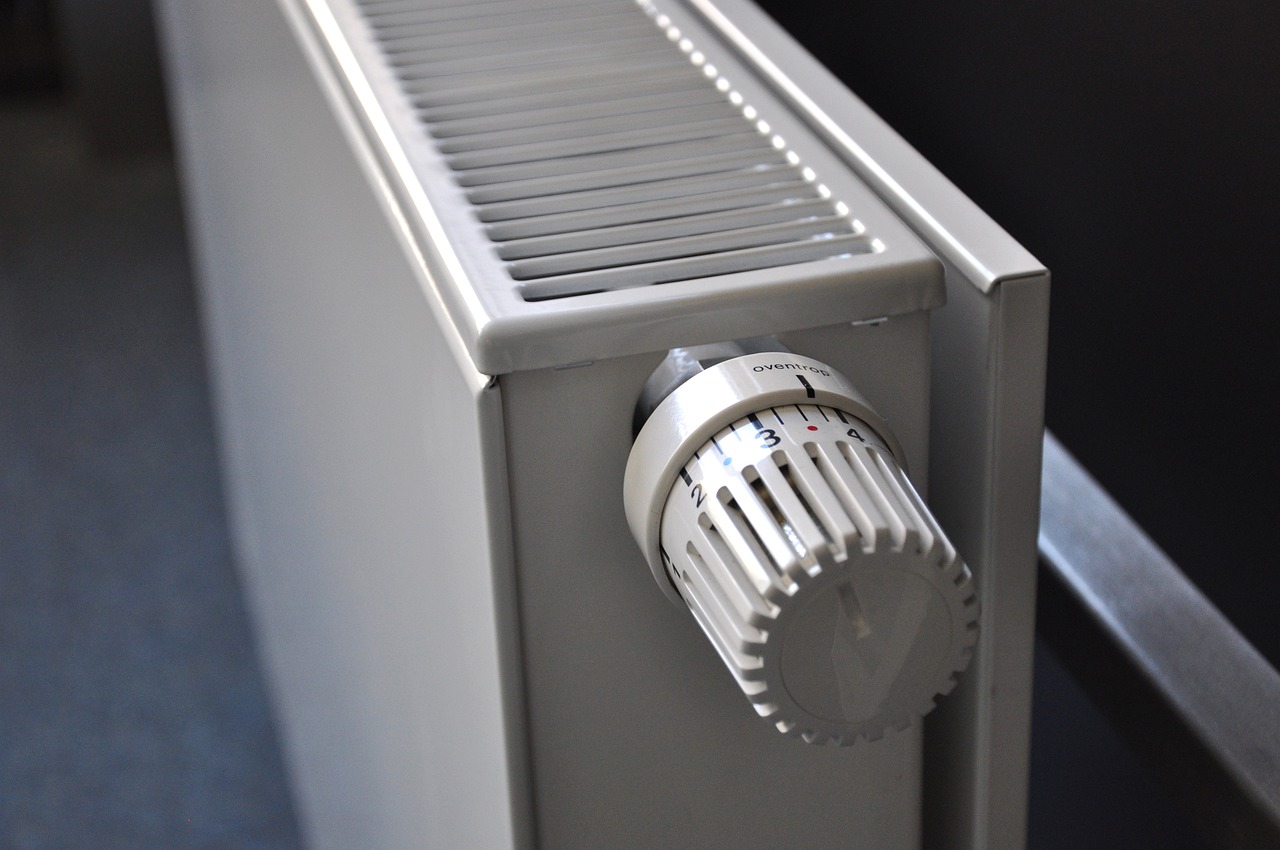 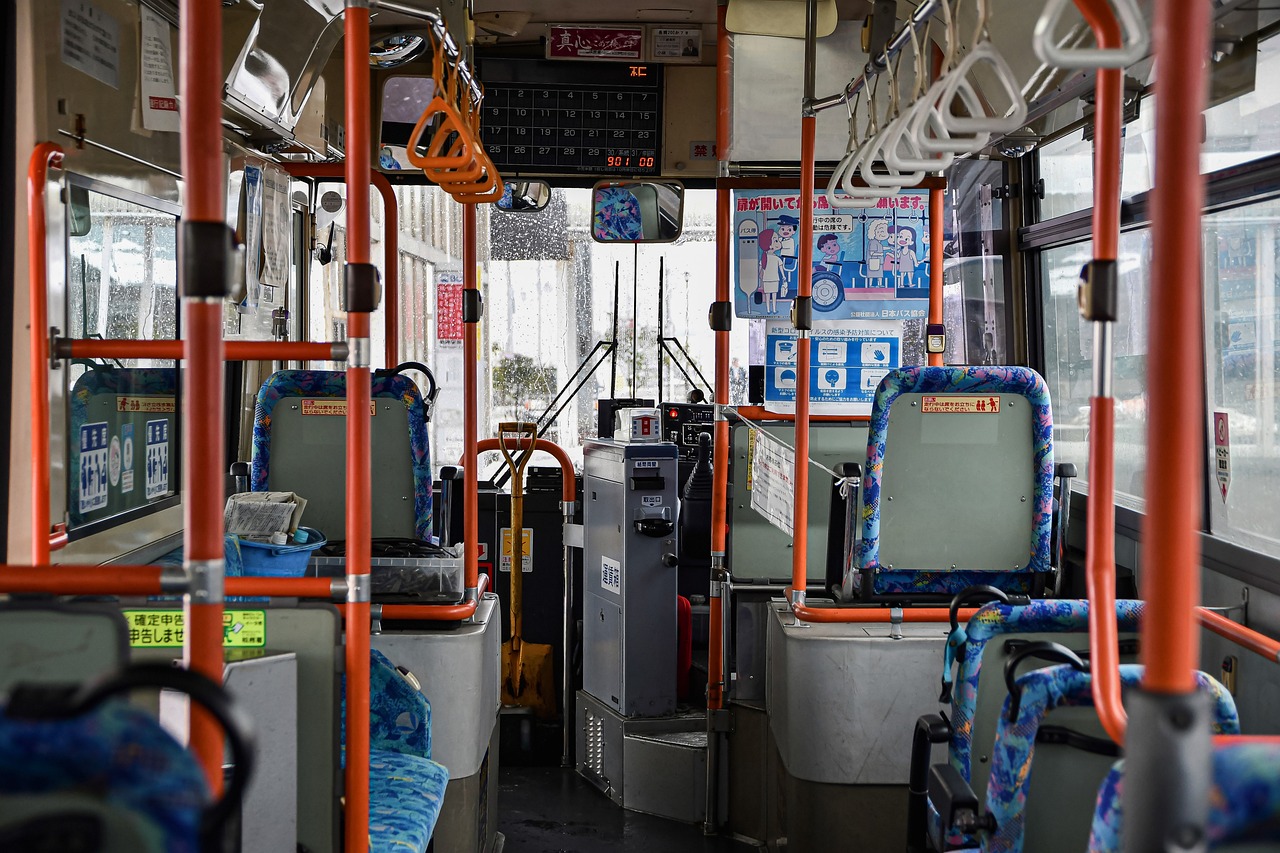 Wo hast du heute schon Energie genutzt?
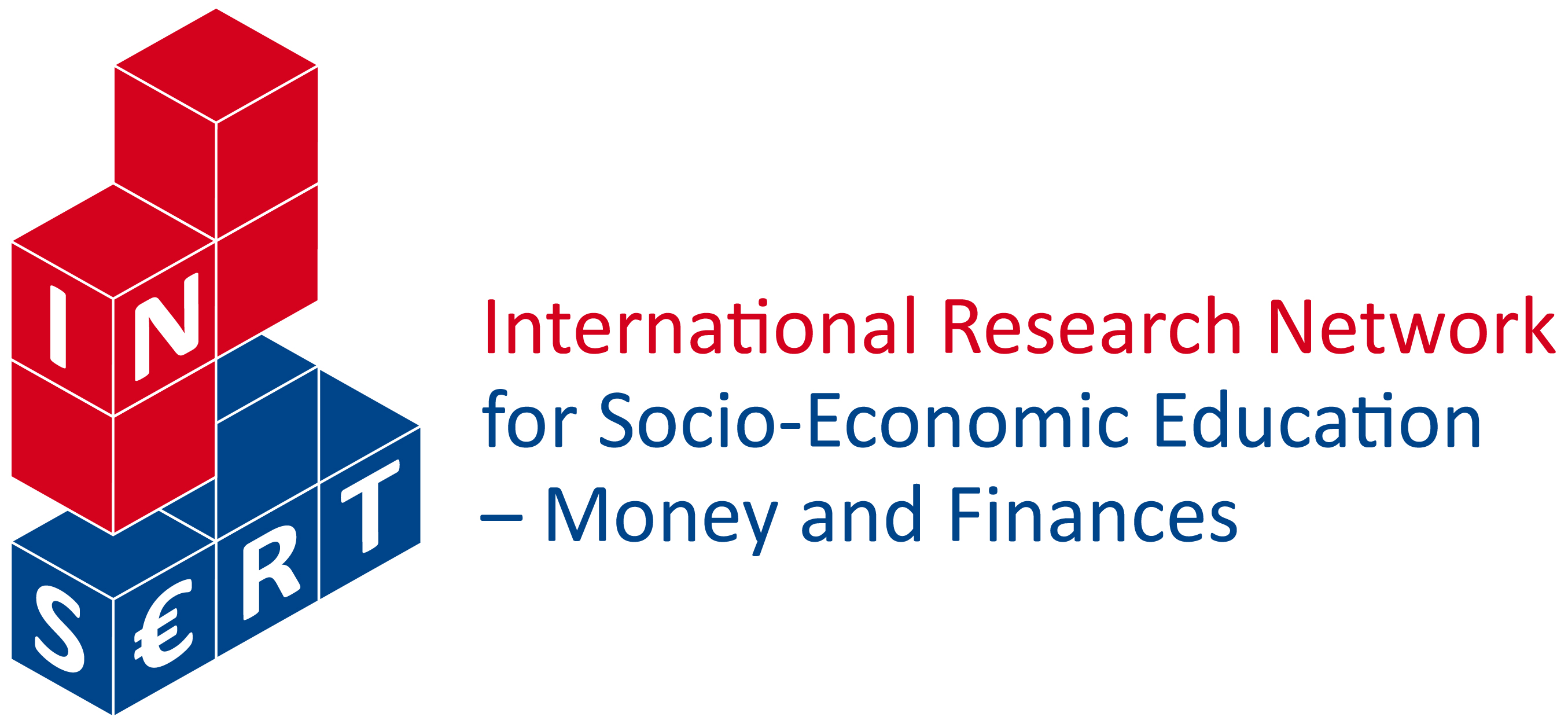 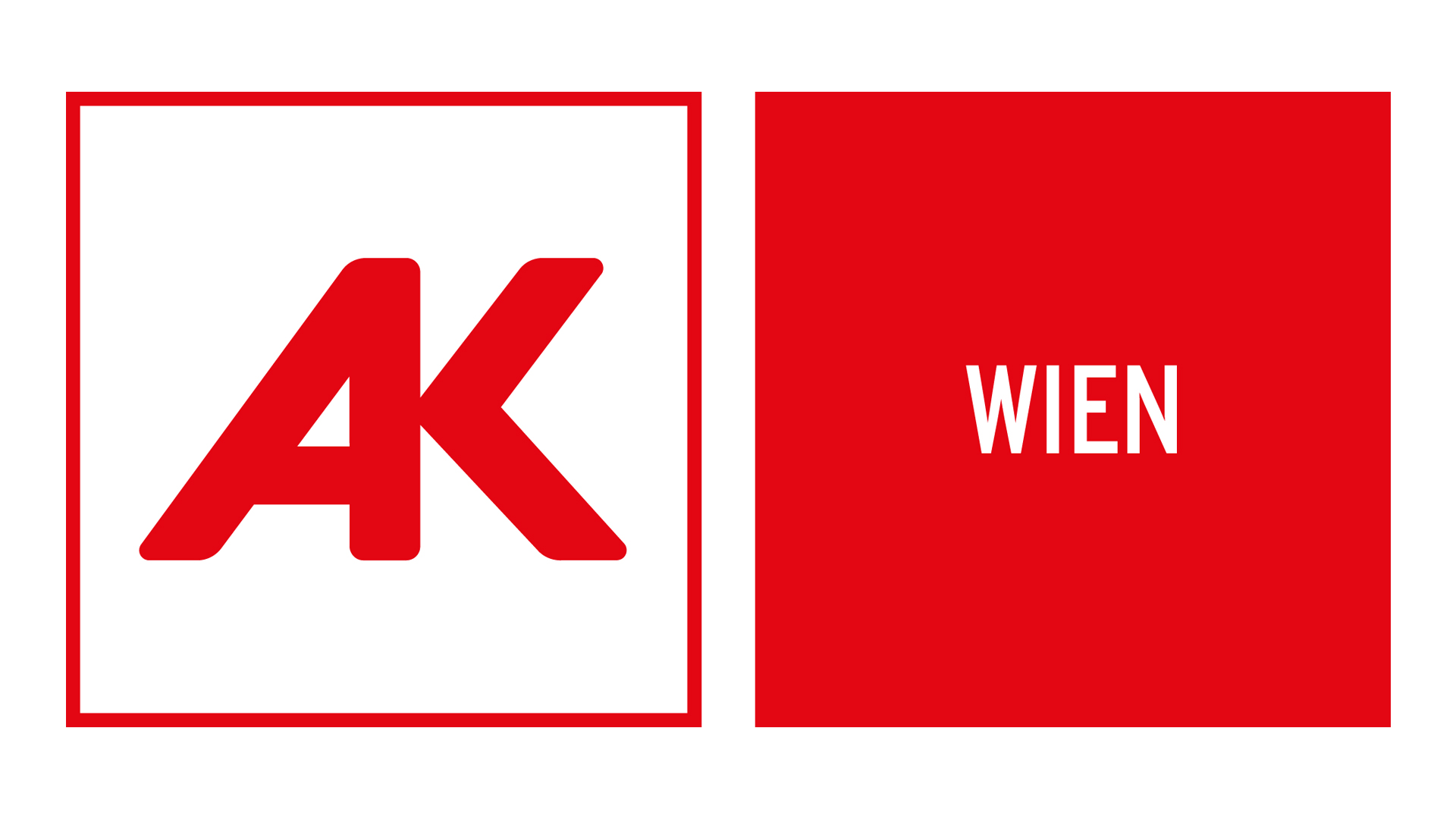 2
Quelle: pixabay.com
gefördert von
3
Energieverbrauch Österreichs (2023)
Lies den Wert der Energienutzung für Strom, Mobilität und Wärme von dem Säulendiagramm ab.
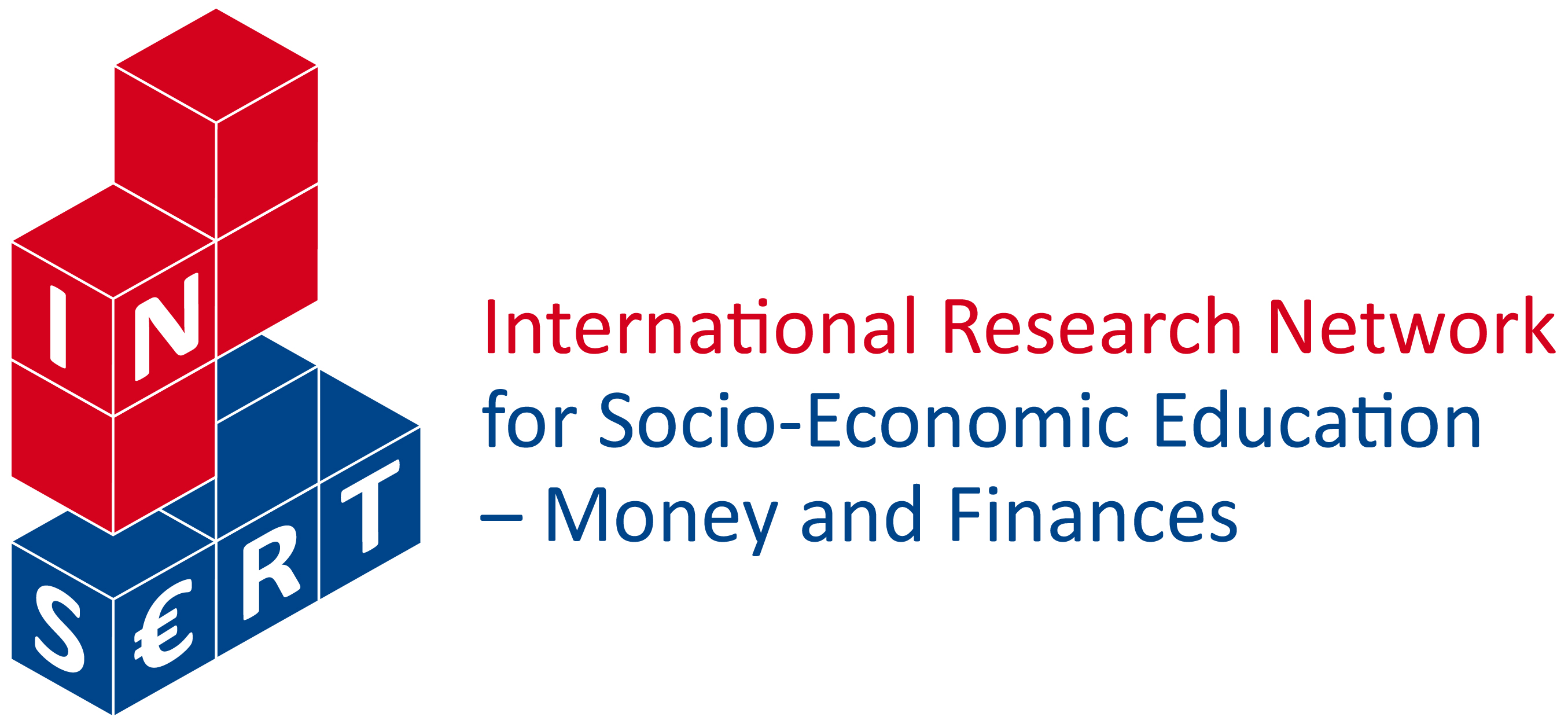 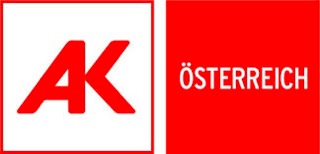 gefördert von
Quelle: Wien Energie 2024, statistik.at
4
ROHSTOFFE
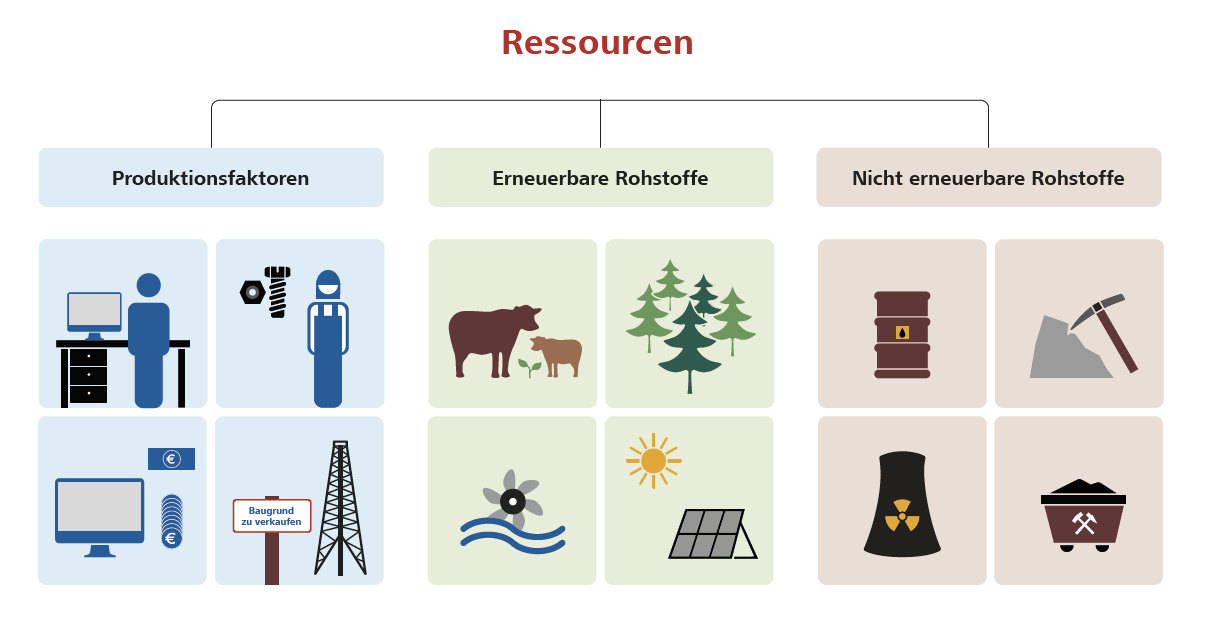 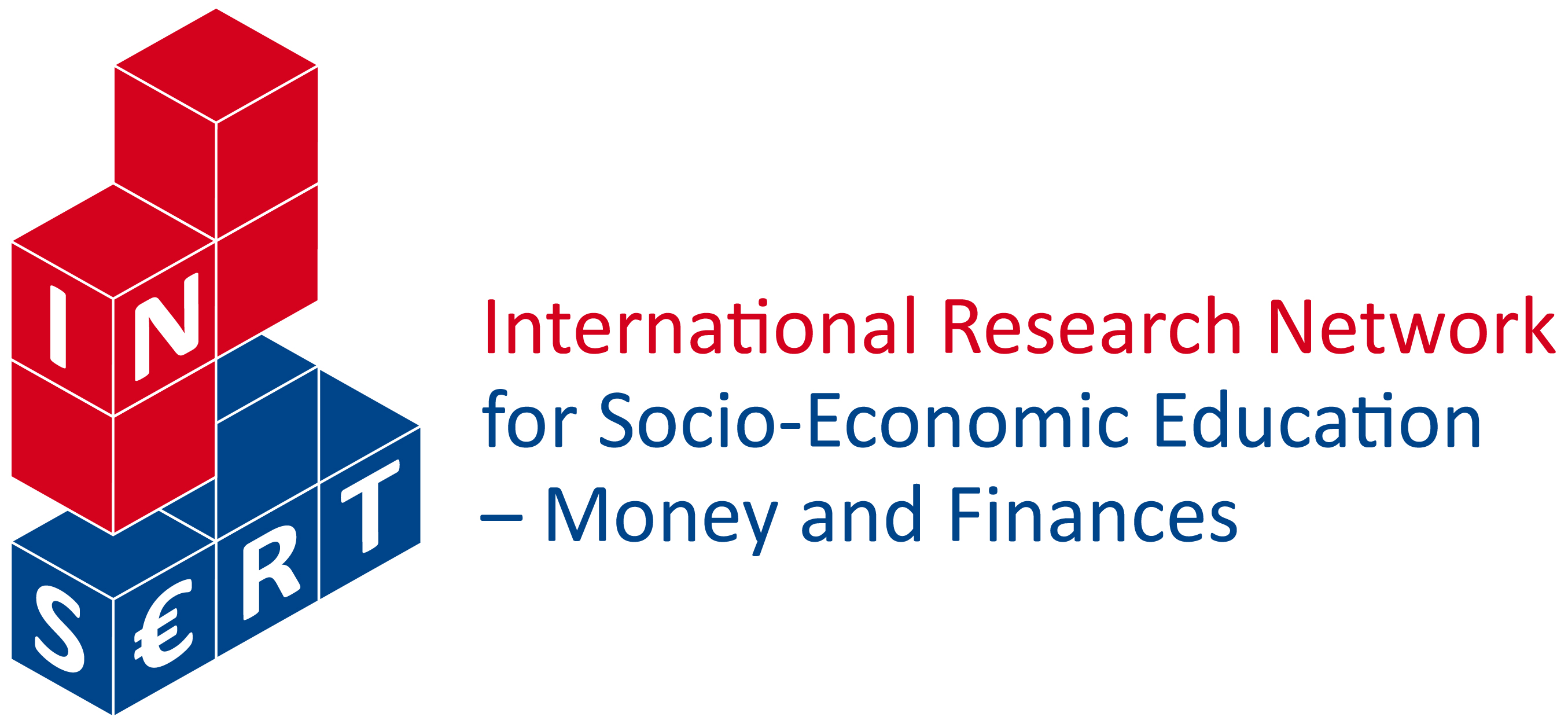 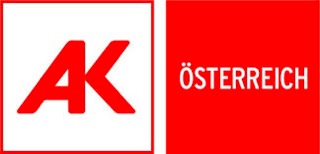 gefördert von
Quelle: Fridrich 2024, S. A1-32
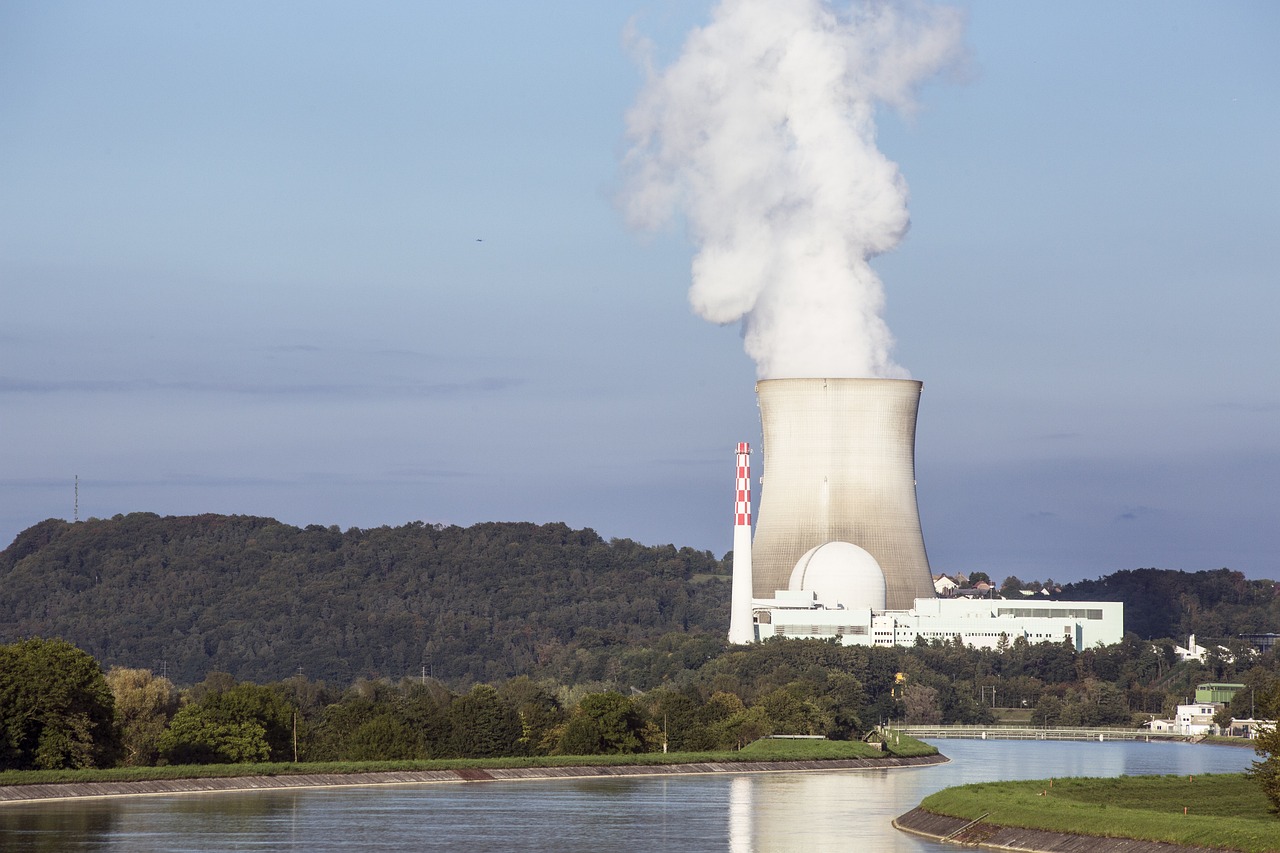 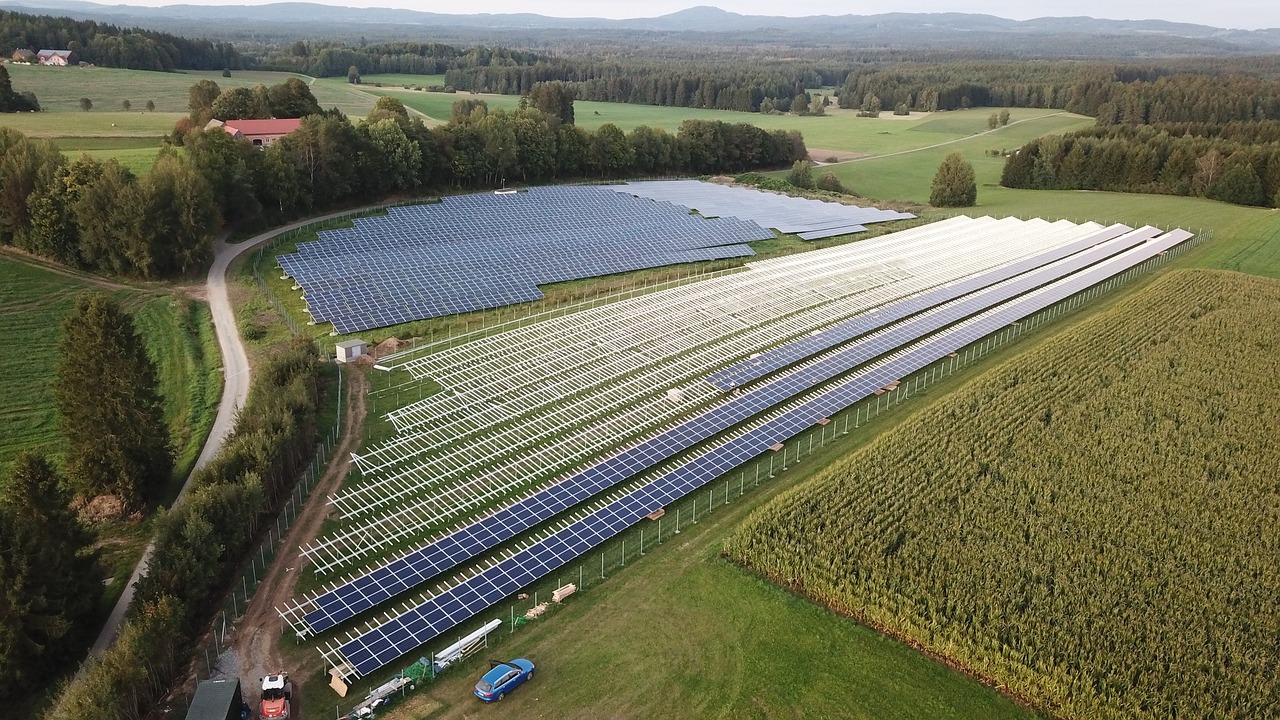 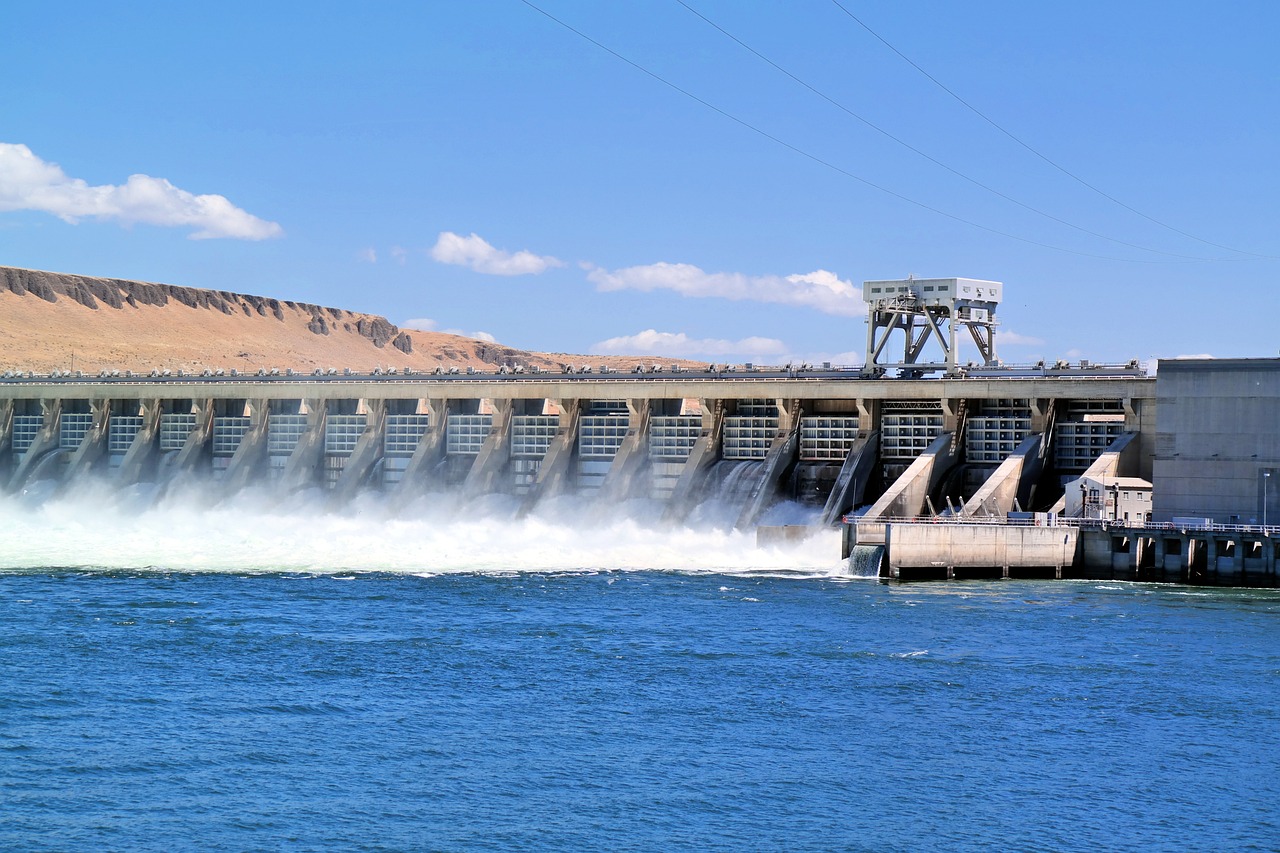 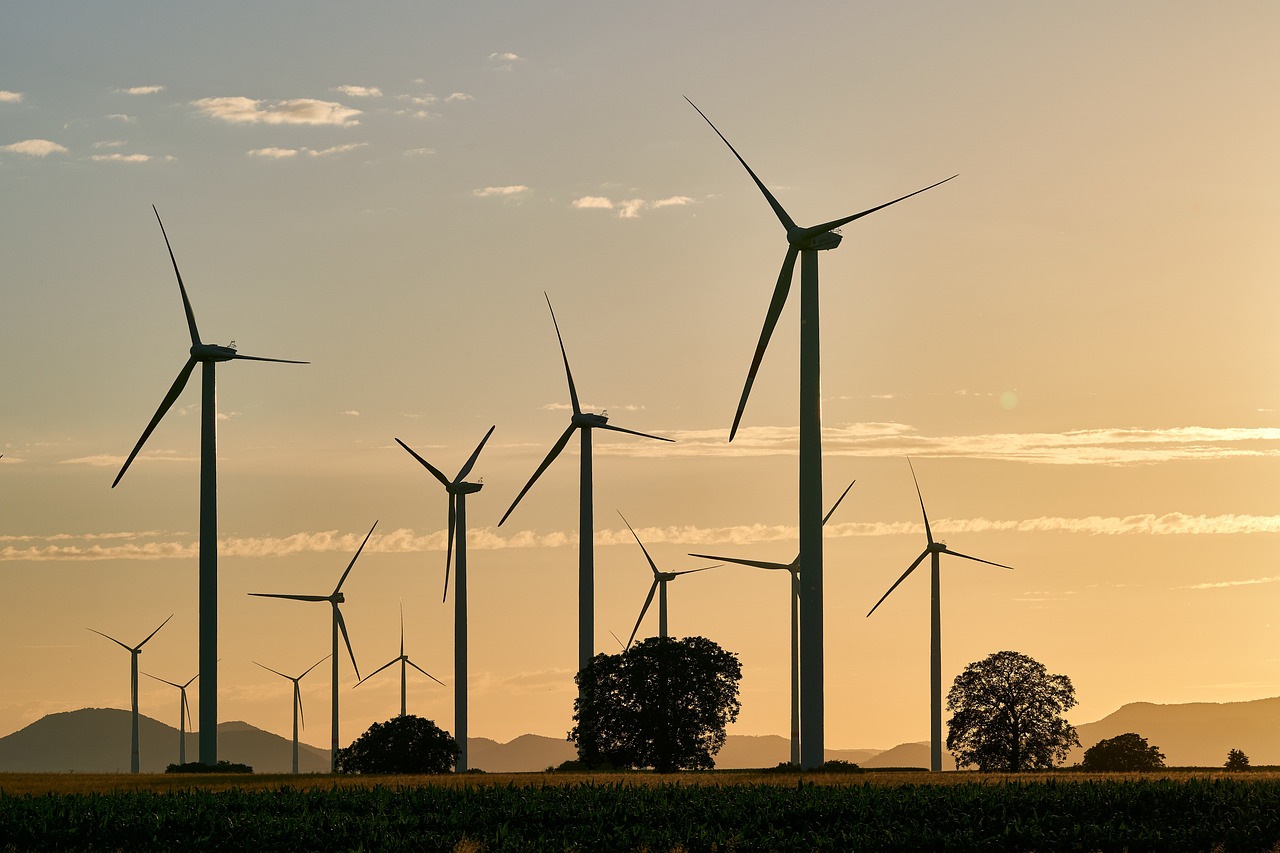 Wasserkraftwerk (Laufkraftwerk)
Wasserkraftwerk (Laufkraftwerk)
Photovoltaikanlage (PV)
Photovoltaikanlage (PV)
Windpark
Windpark
Atomkraftwerk
Atomkraftwerk
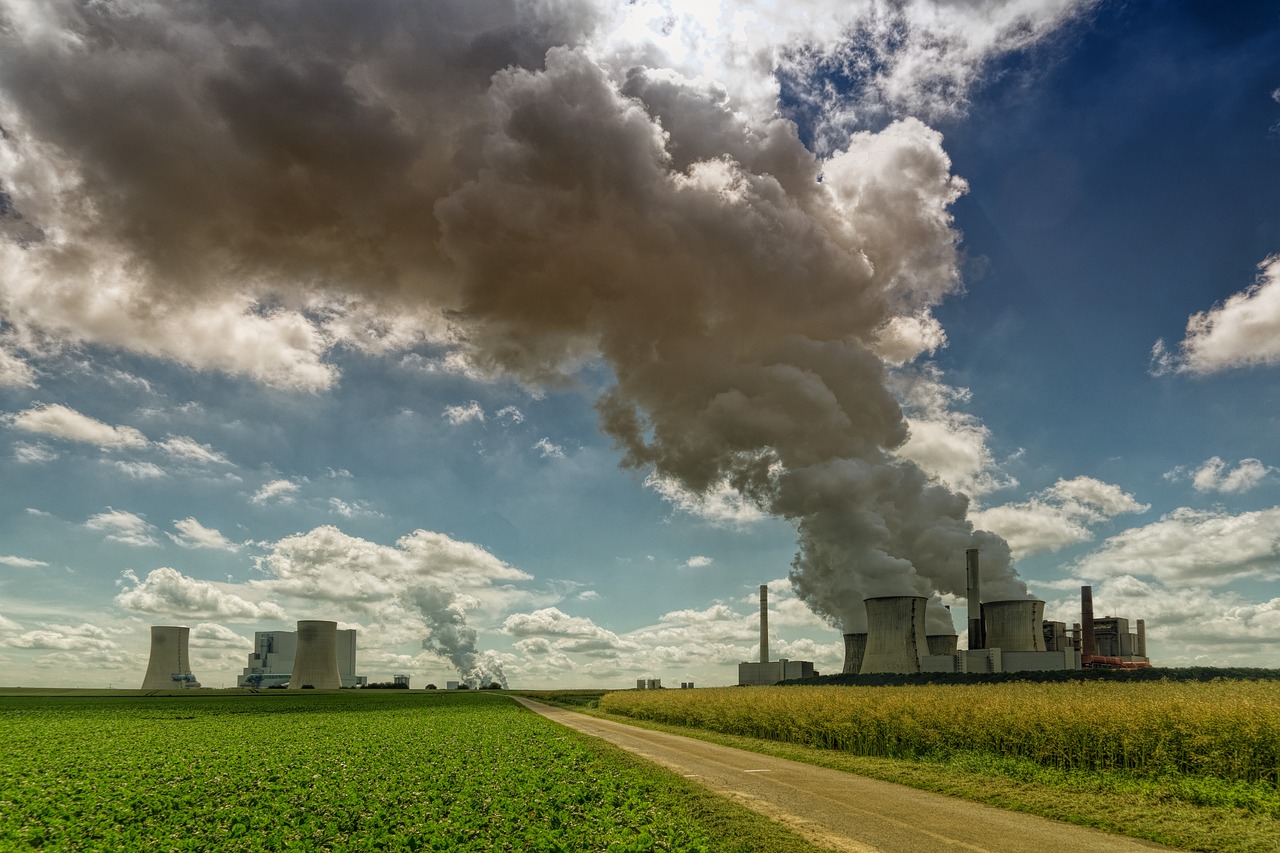 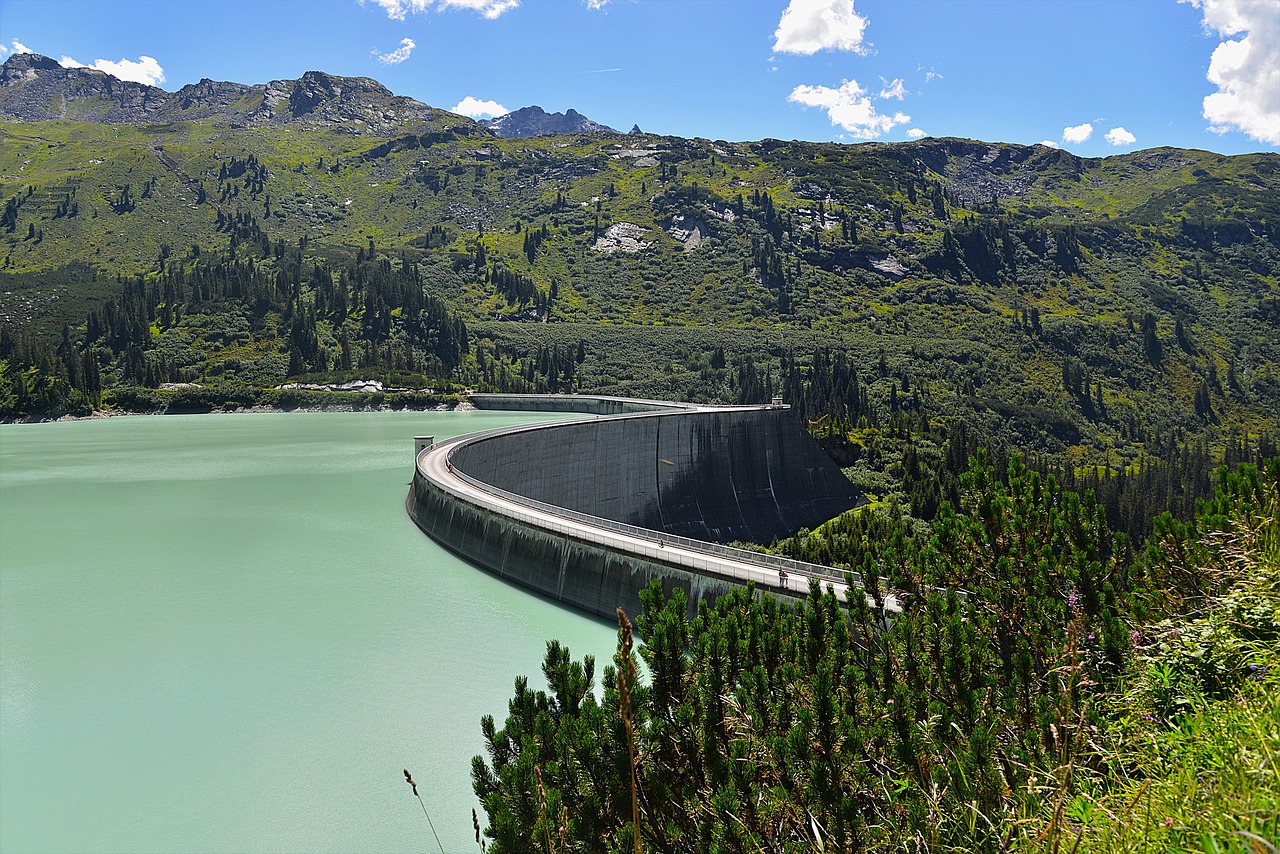 Wasserkraftwerk (Speicherkraftwerk)
Wasserkraftwerk (Speicherkraftwerk)
Erneuerbare Energie?Nicht erneuerbare Energie?
Kohlekraftwerk
Ordne die gezeigten
Formen der Energieproduktion zu. Benenne die Kraftwerkstypen.
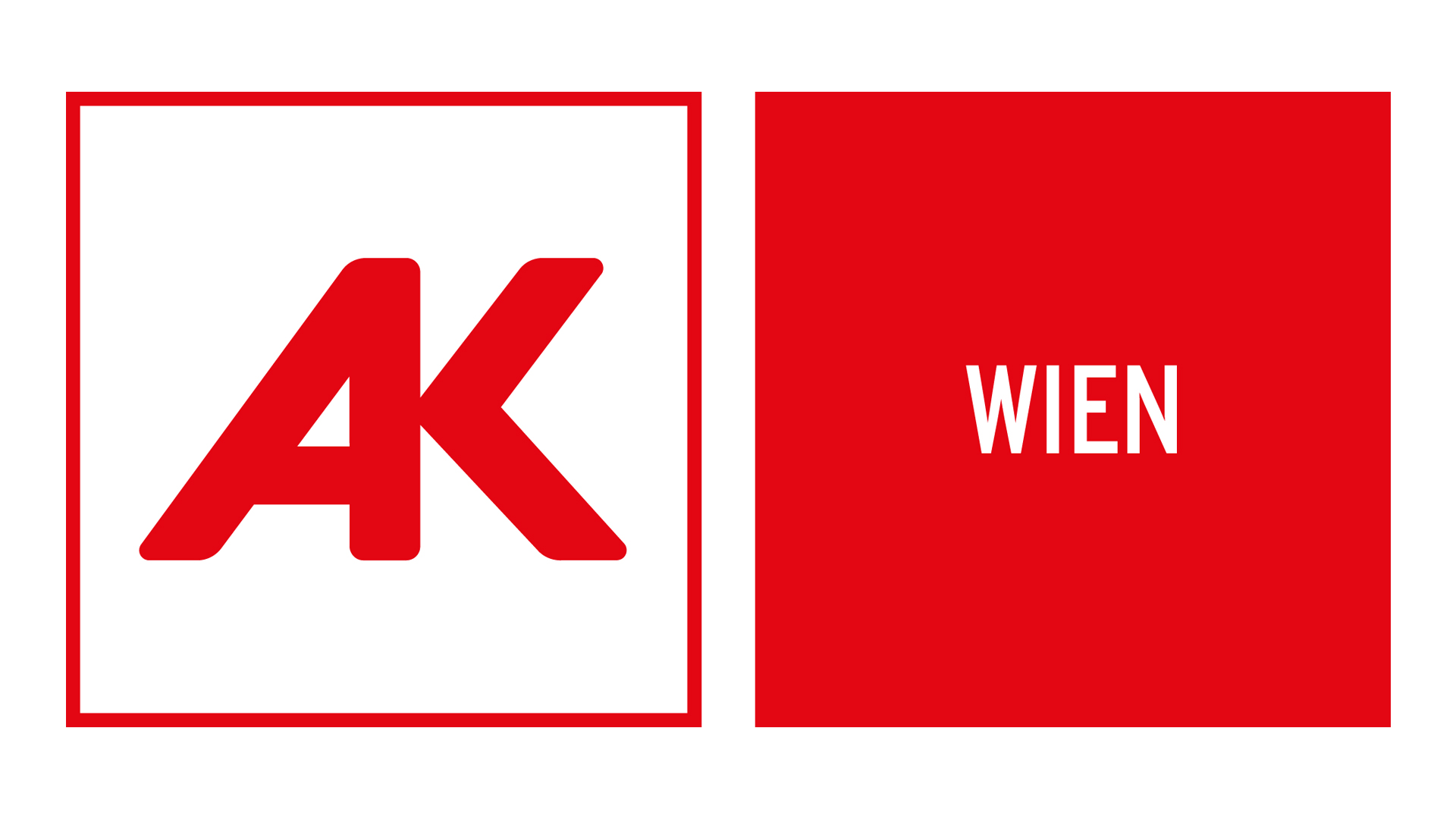 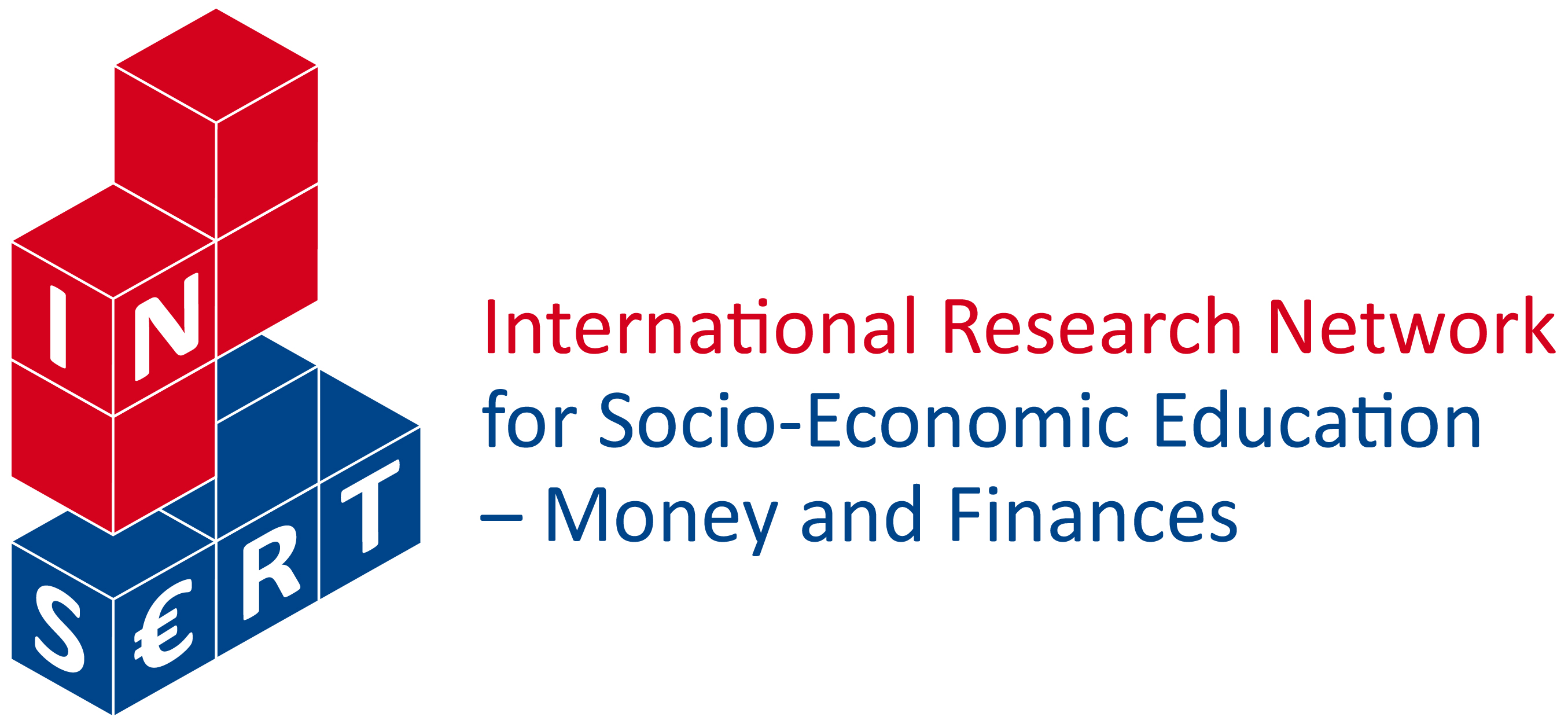 5
Quelle: pixabay.com
gefördert von
6
Stromerzeugung in Österreich (2005-2021)
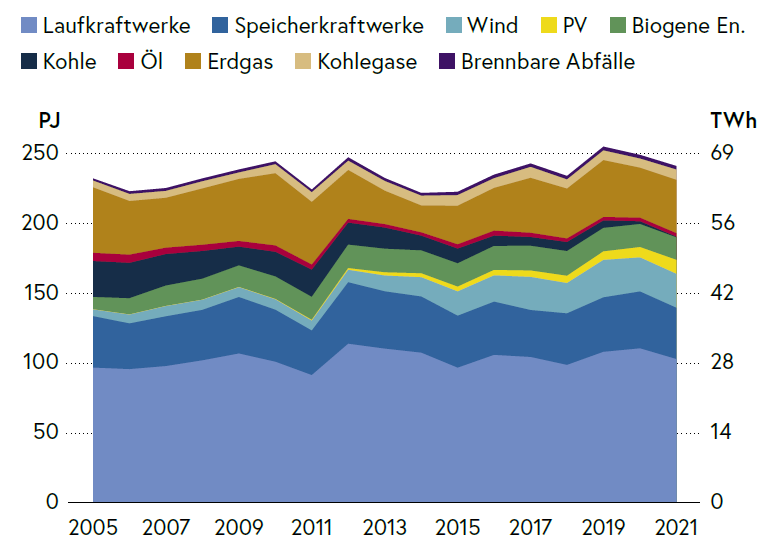 TWh= Terawattstunden,
Einheit für Energie bzw. Arbeit
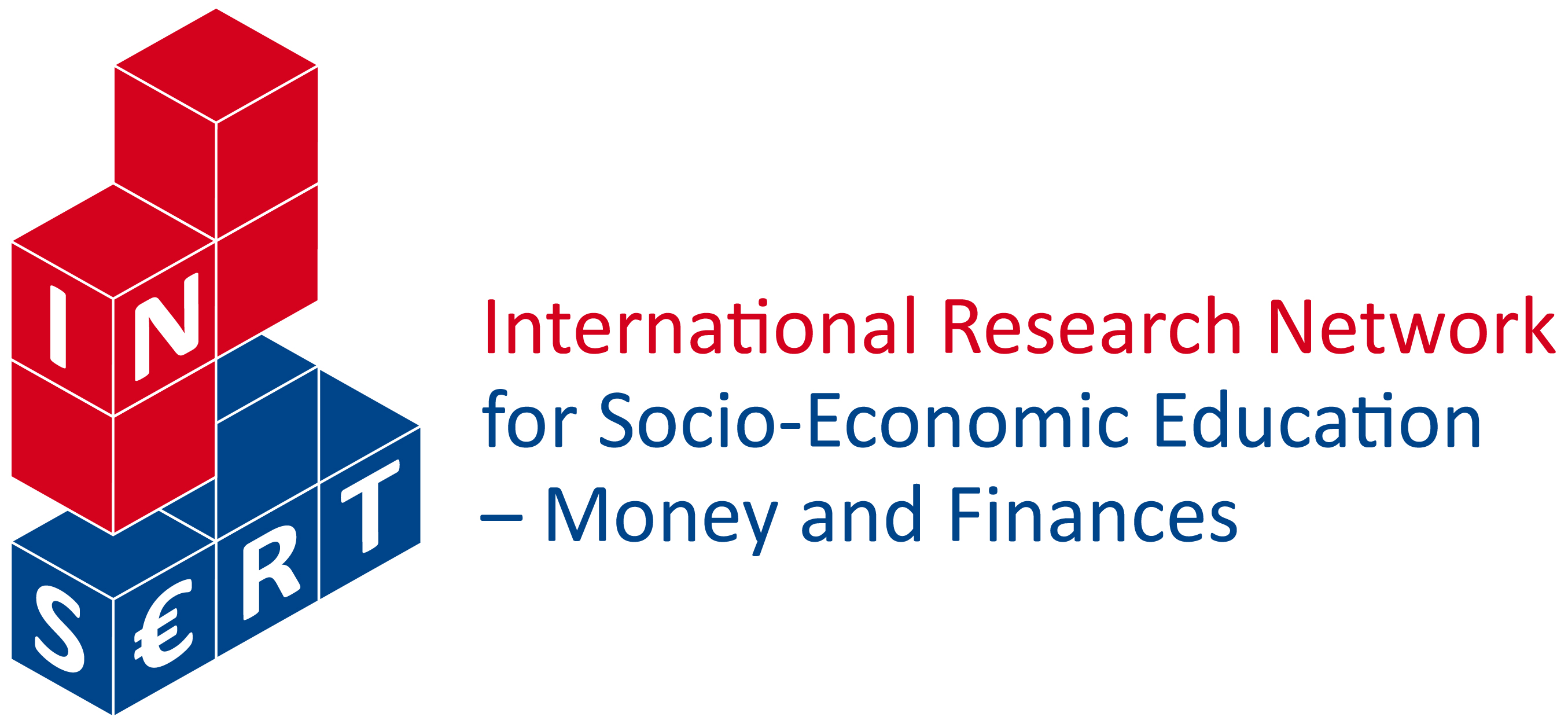 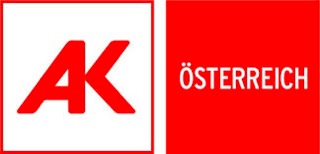 gefördert von
Quelle: BMK 2023
7
Stromerzeugung in Österreich (2005-2021)
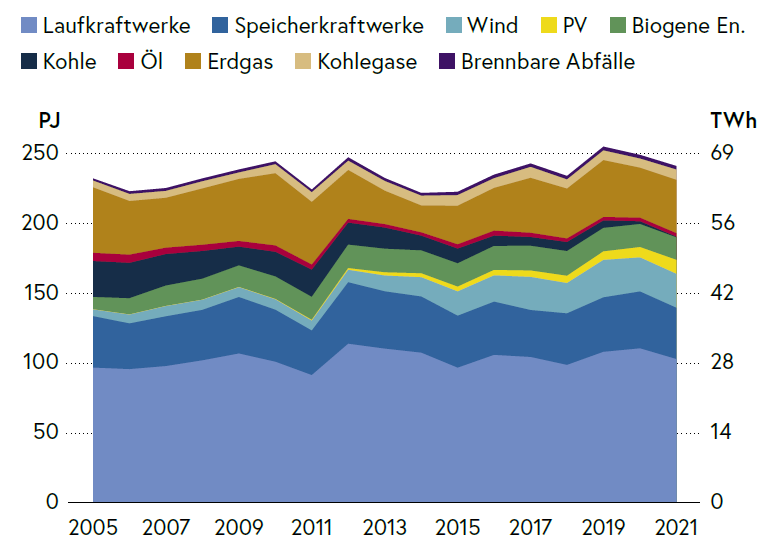 In den letzten Jahren ist die Stromerzeugung in Österreich ungefähr gleich geblieben.

Große Anteile stammen aus erneuerbaren Quellen.
(Wasserkraft, Windkraft und immer öfter auch aus Photovoltaik-Anlagen (PV).
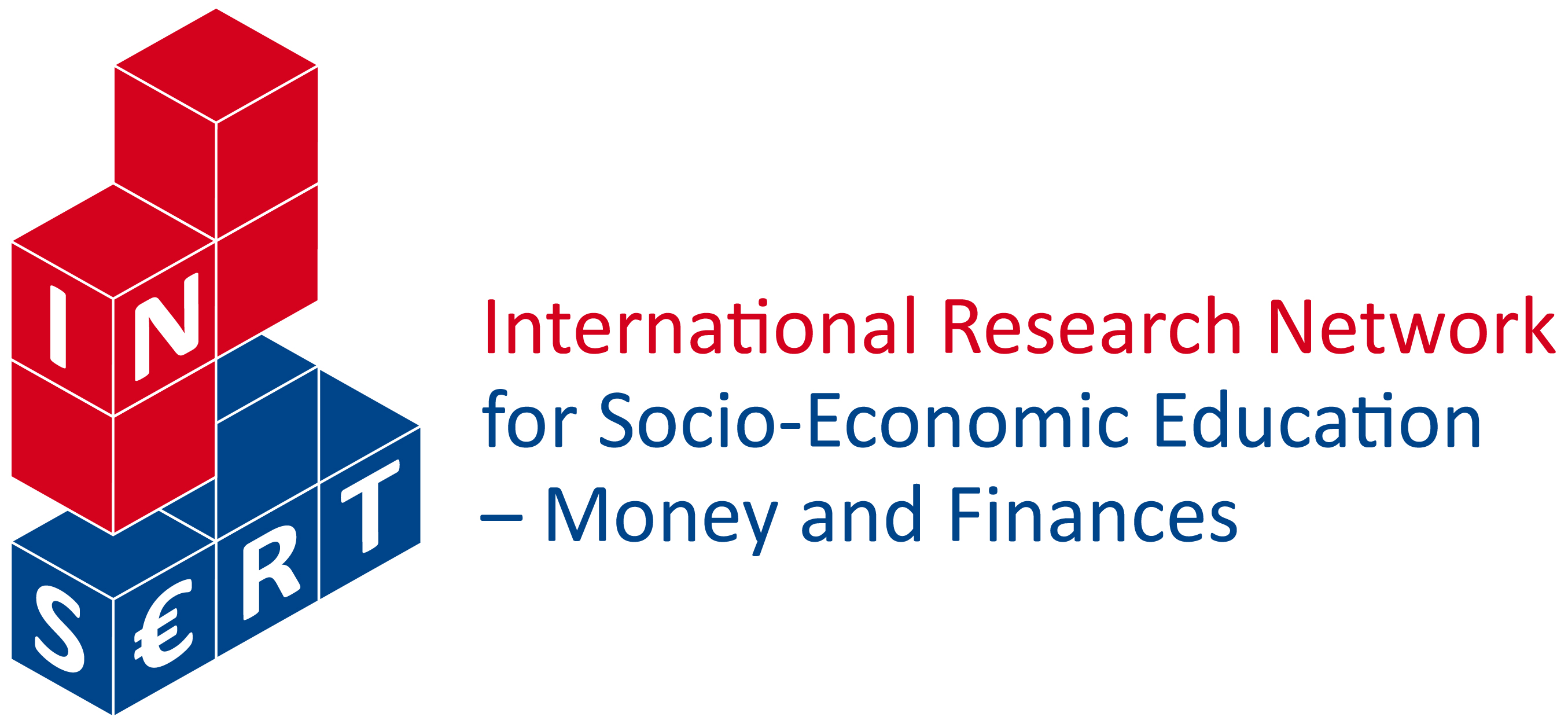 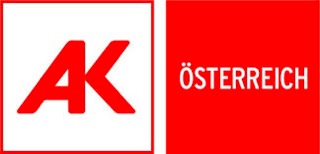 gefördert von
Quelle: BMK 2023
8
GRUPPE 1
TAGESGANG DES STROMVERBRAUCHS IN ÖSTERREICH
MW=
Megawatt, Einheit für Leistung
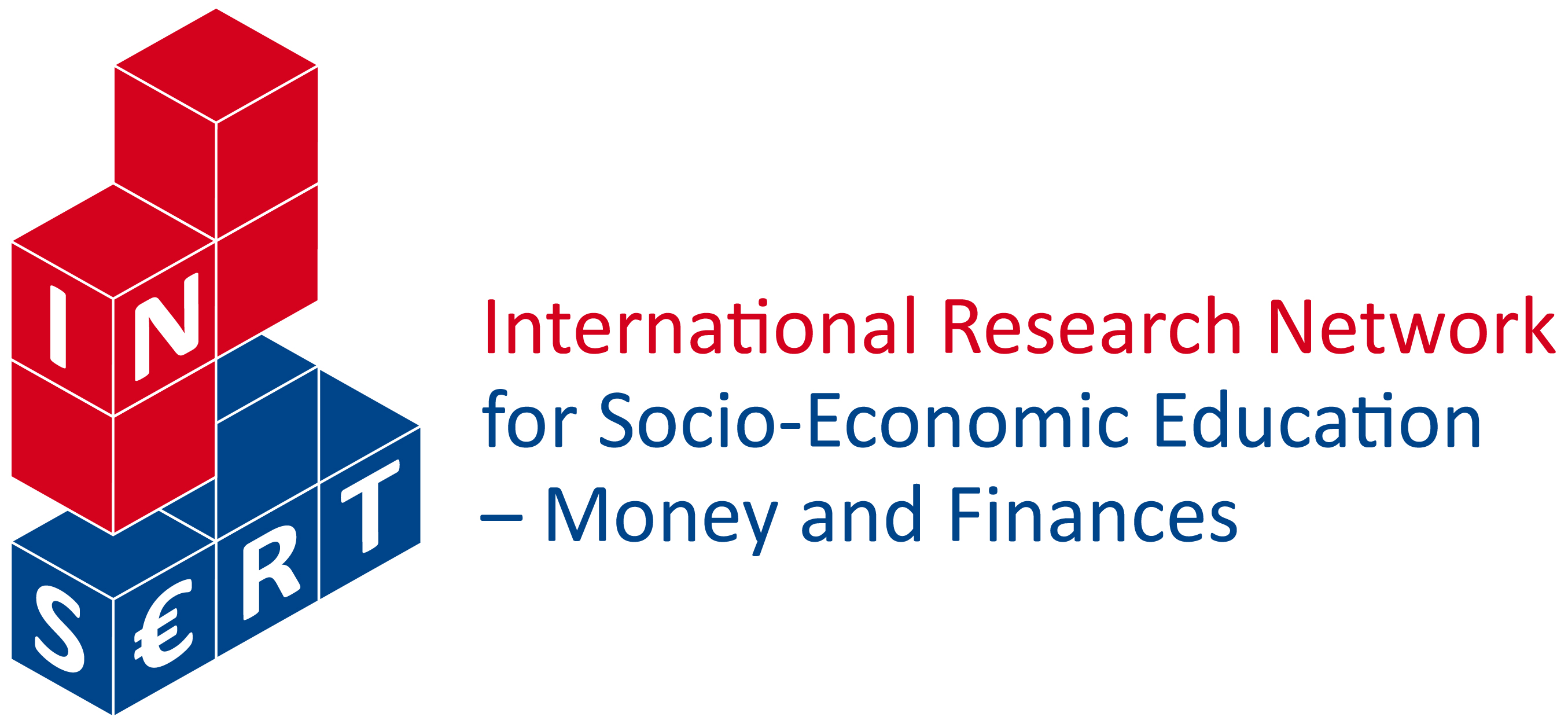 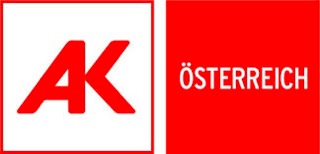 gefördert von
Quelle: Österreichisches Gesellschafts- und Wirtschaftsmuseum 2022
9
GRUPPE 2
STROM AUS ERNEUERBARER ENERGIE (WELTWEIT)
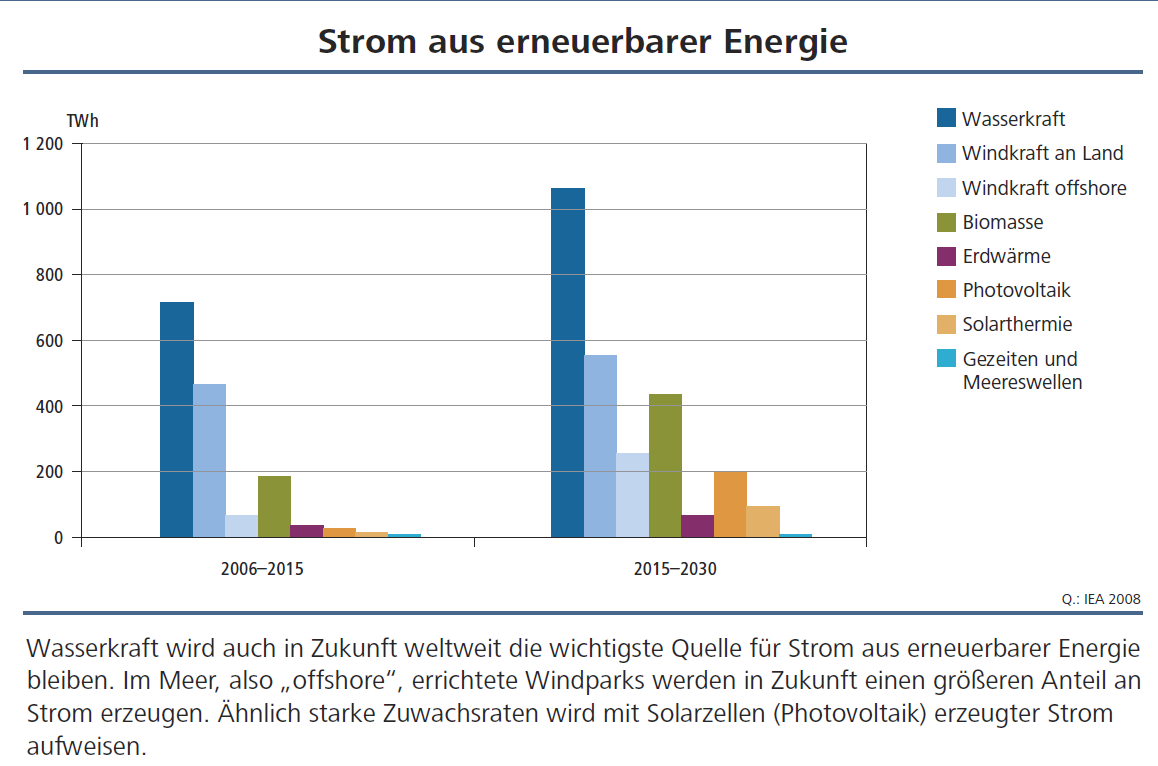 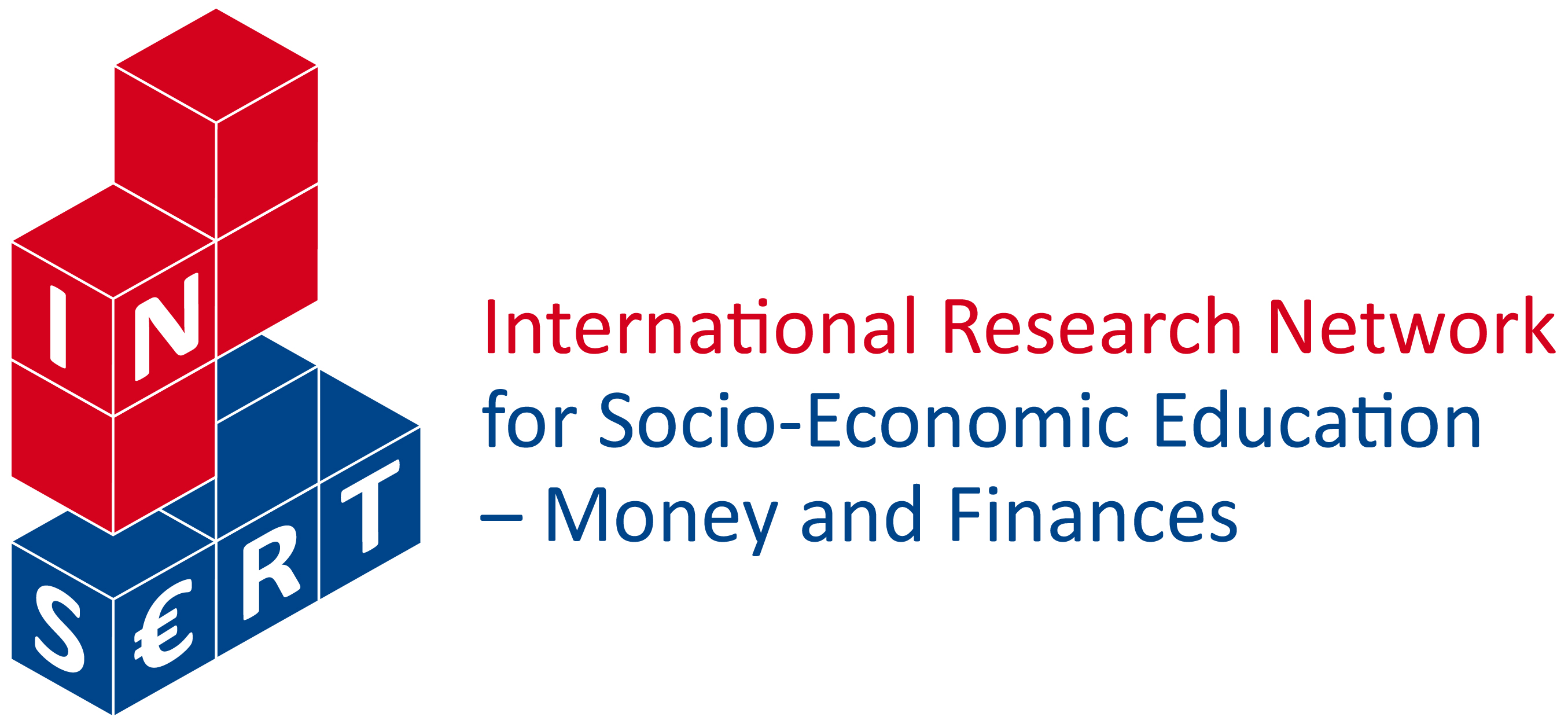 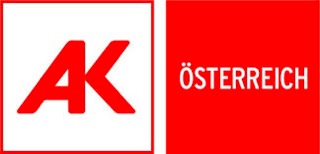 gefördert von
Quelle: Österreichisches Gesellschafts- und Wirtschaftsmuseum 2022
10
GRUPPE 3
PRODUKTION ERNEUERBARER ENERGIE NACH BUNDESLÄNDERN
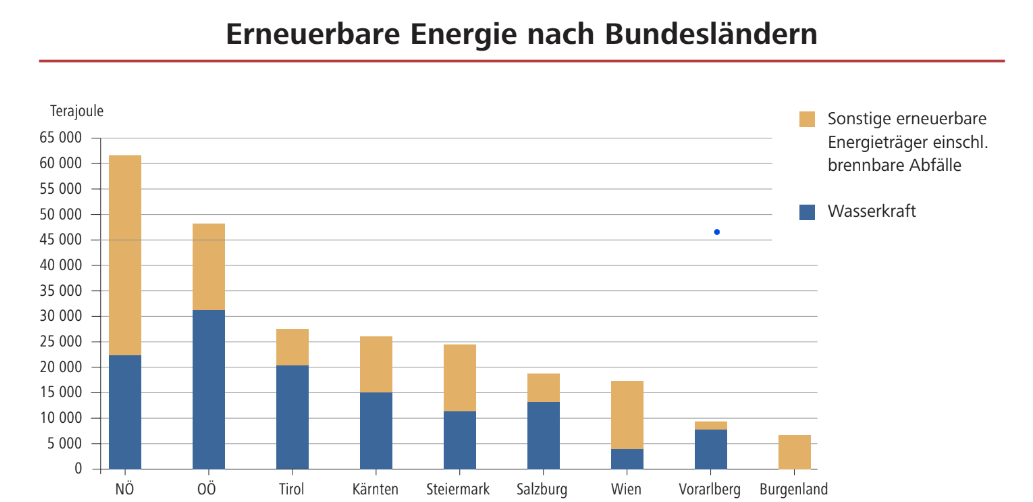 Terajoule =
Einheit für Energie
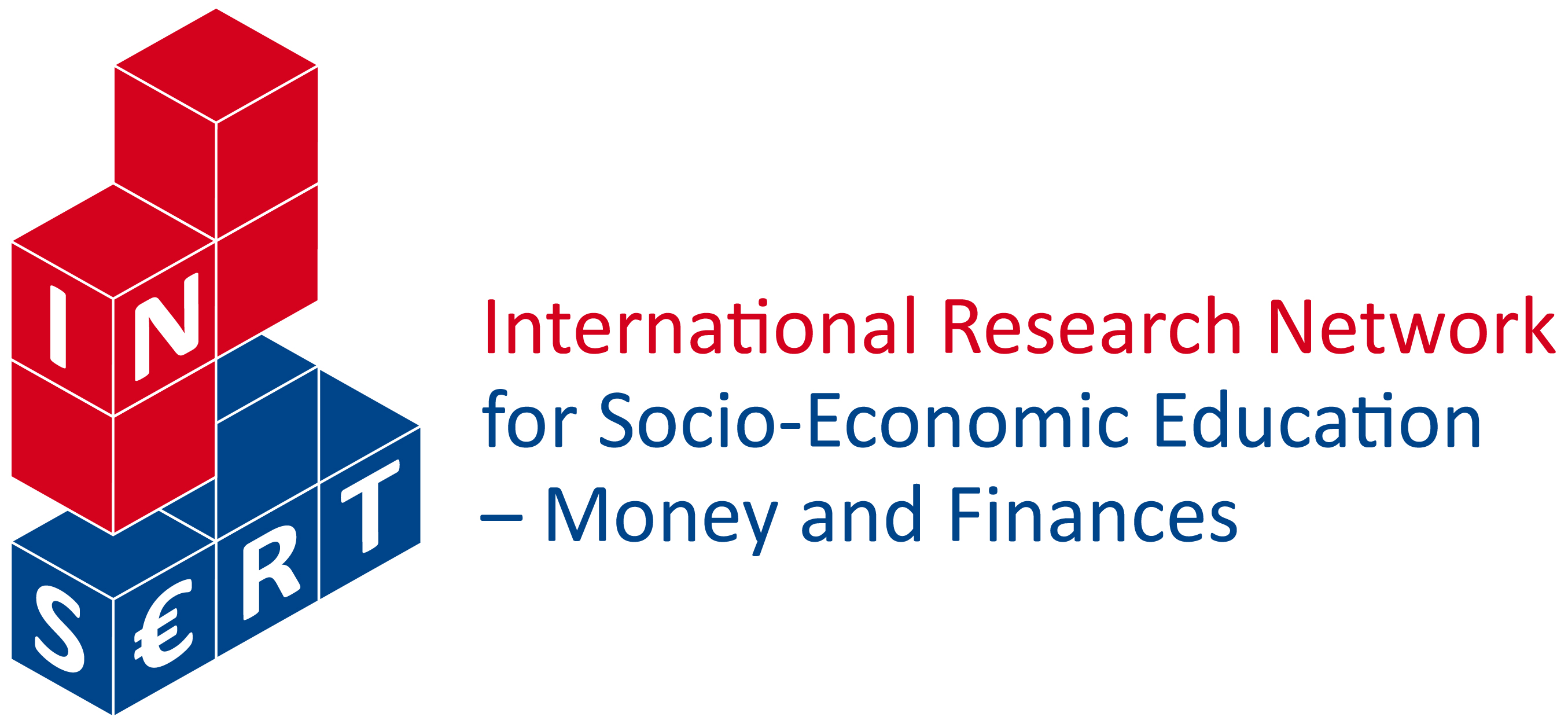 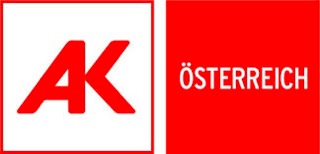 gefördert von
Quelle: Österreichisches Gesellschafts- und Wirtschaftsmuseum 2022
11
GRUPPE 1
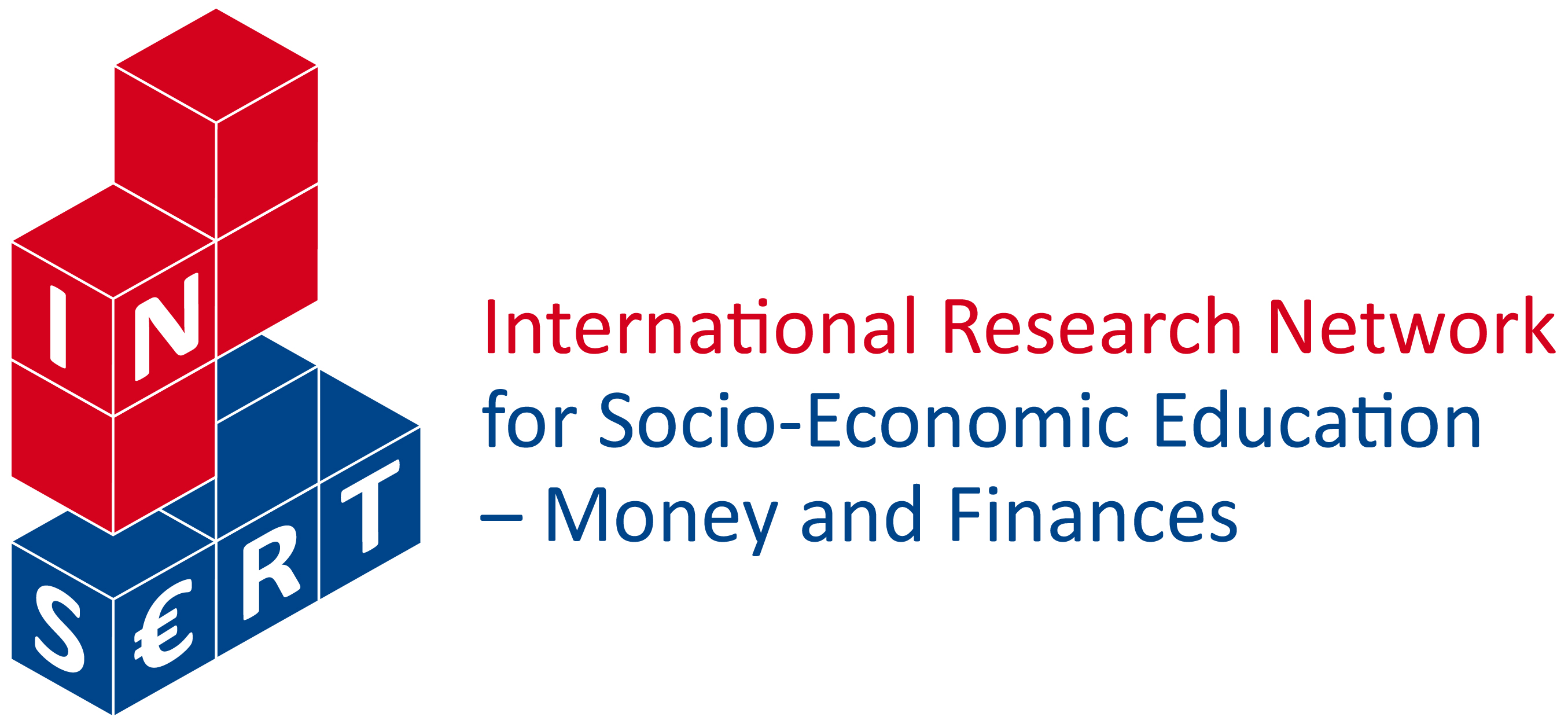 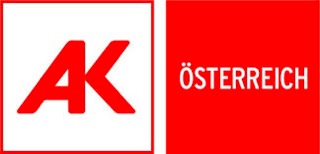 gefördert von
Quelle: Österreichisches Gesellschafts- und Wirtschaftsmuseum 2022
12
GRUPPE 2
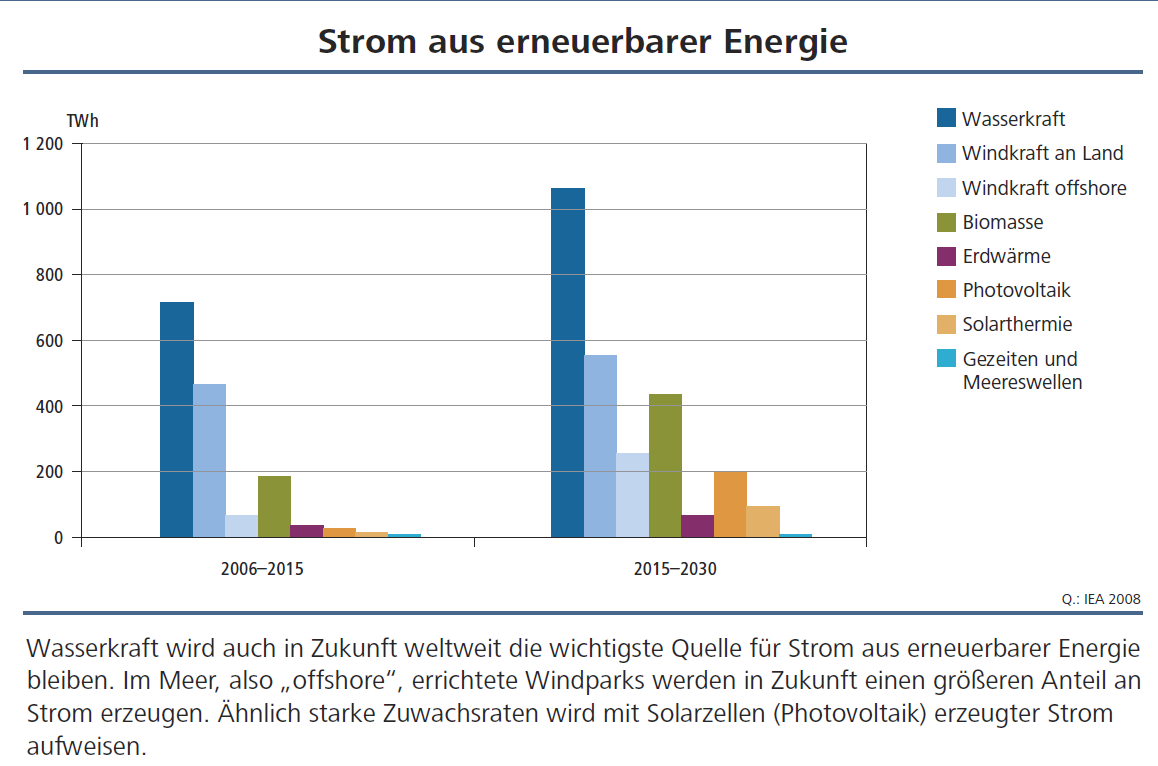 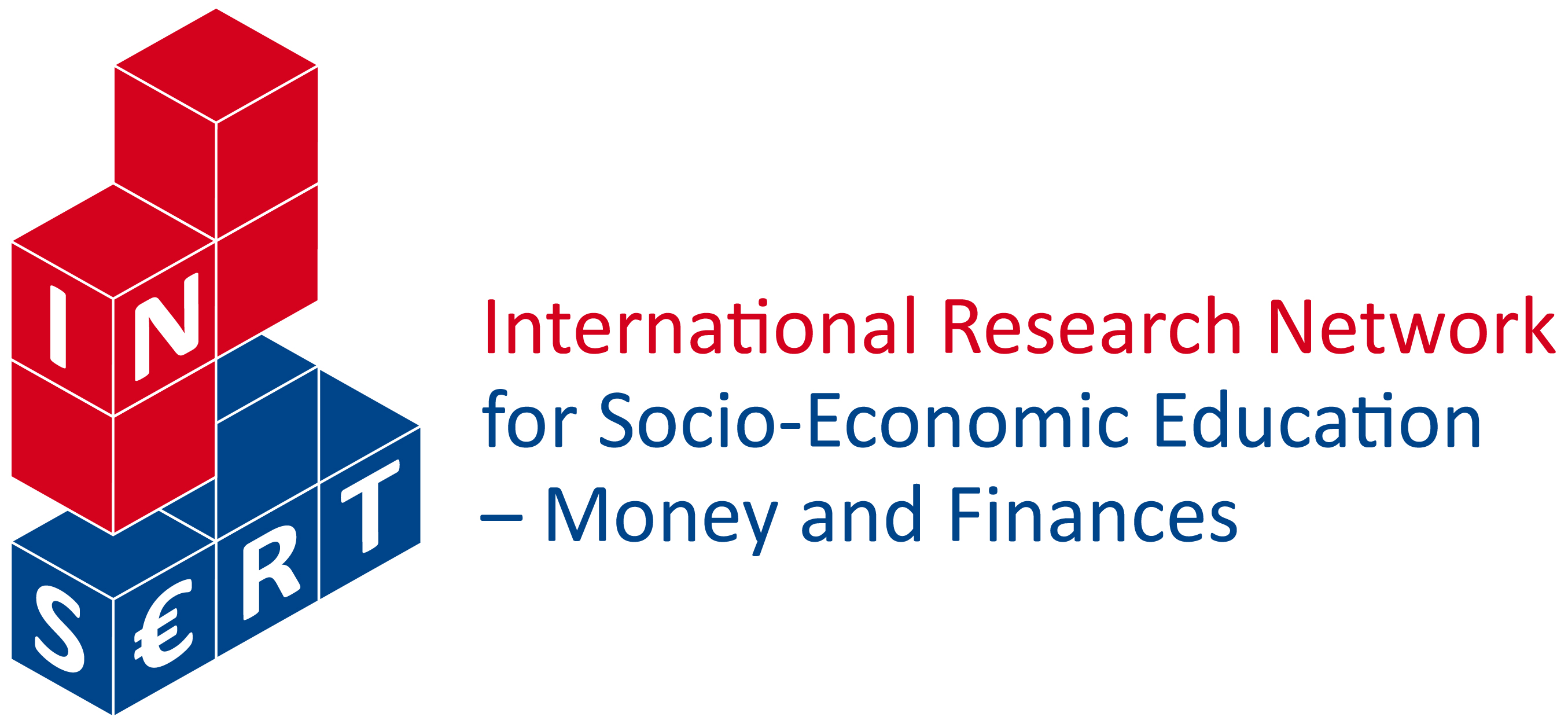 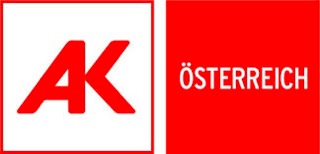 gefördert von
Quelle: Österreichisches Gesellschafts- und Wirtschaftsmuseum 2022
13
GRUPPE 3
PRODUKTION ERNEUERBARER ENERGIE NACH BUNDESLÄNDERN
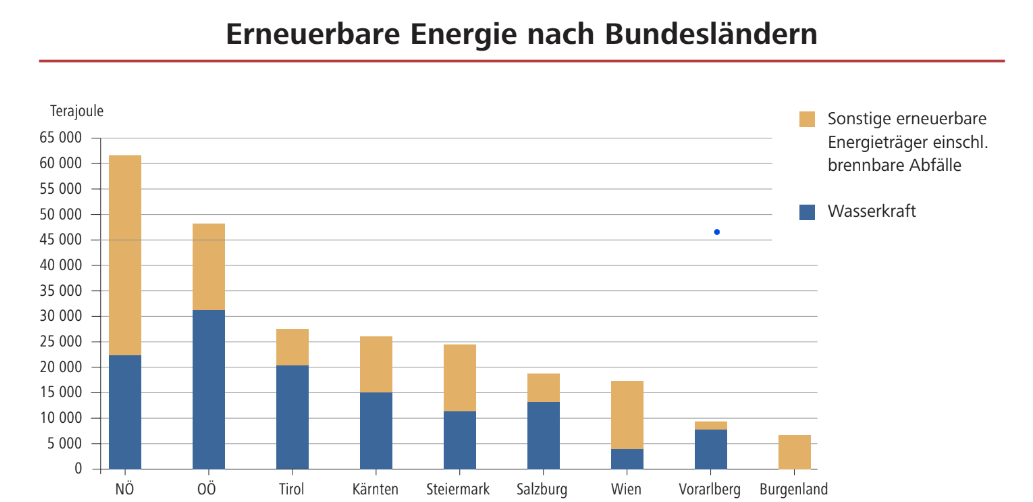 In den neun Bundesländern wird unterschiedlich viel Energie erzeugt. Oberösterreich produziert am meisten Energie aus Wasserkraft, das Burgenland am wenigsten. Niederösterreich produziert am meisten Energie und hat den höchsten Anteil an erneuerbaren Energieträgern außer Wasser.
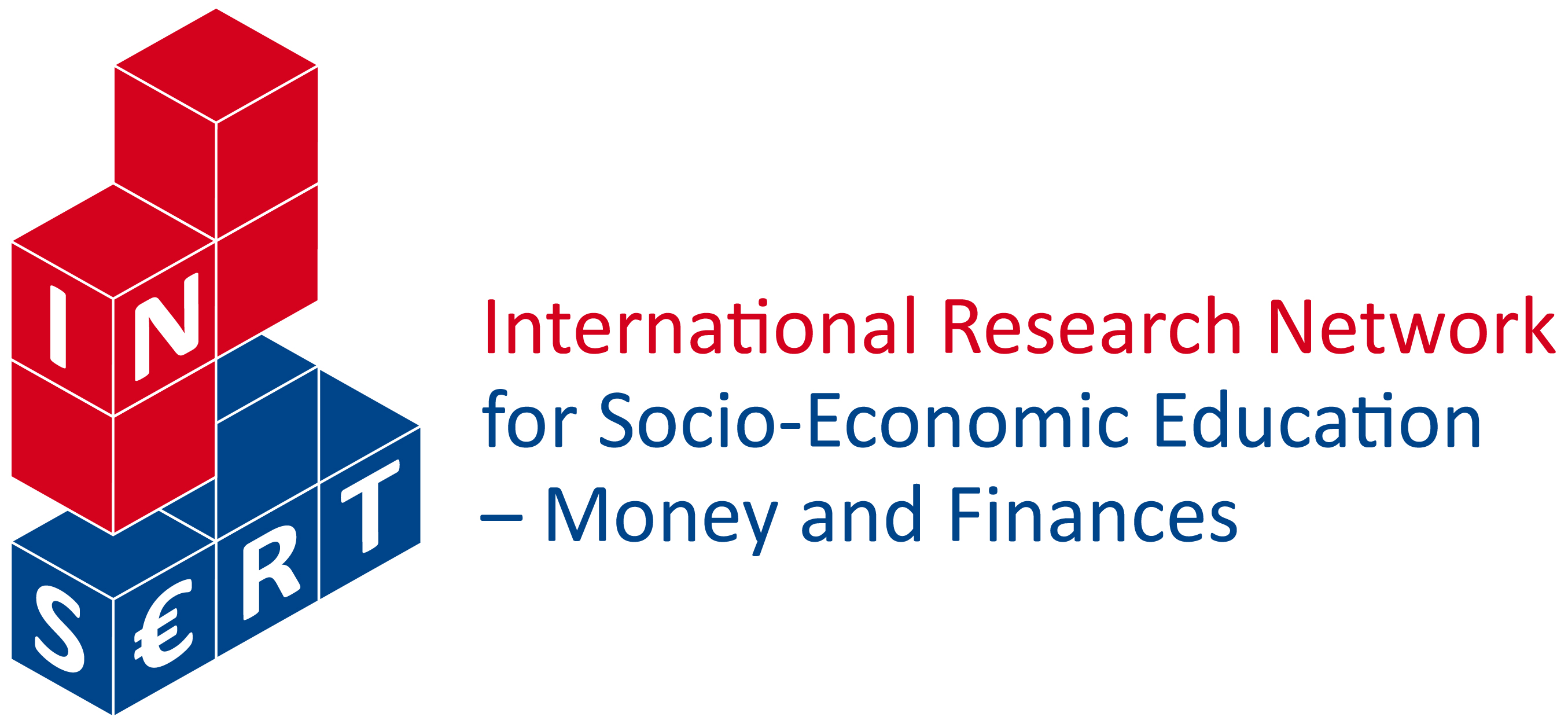 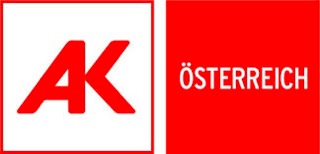 gefördert von
Quelle: Österreichisches Gesellschafts- und Wirtschaftsmuseum 2022
14
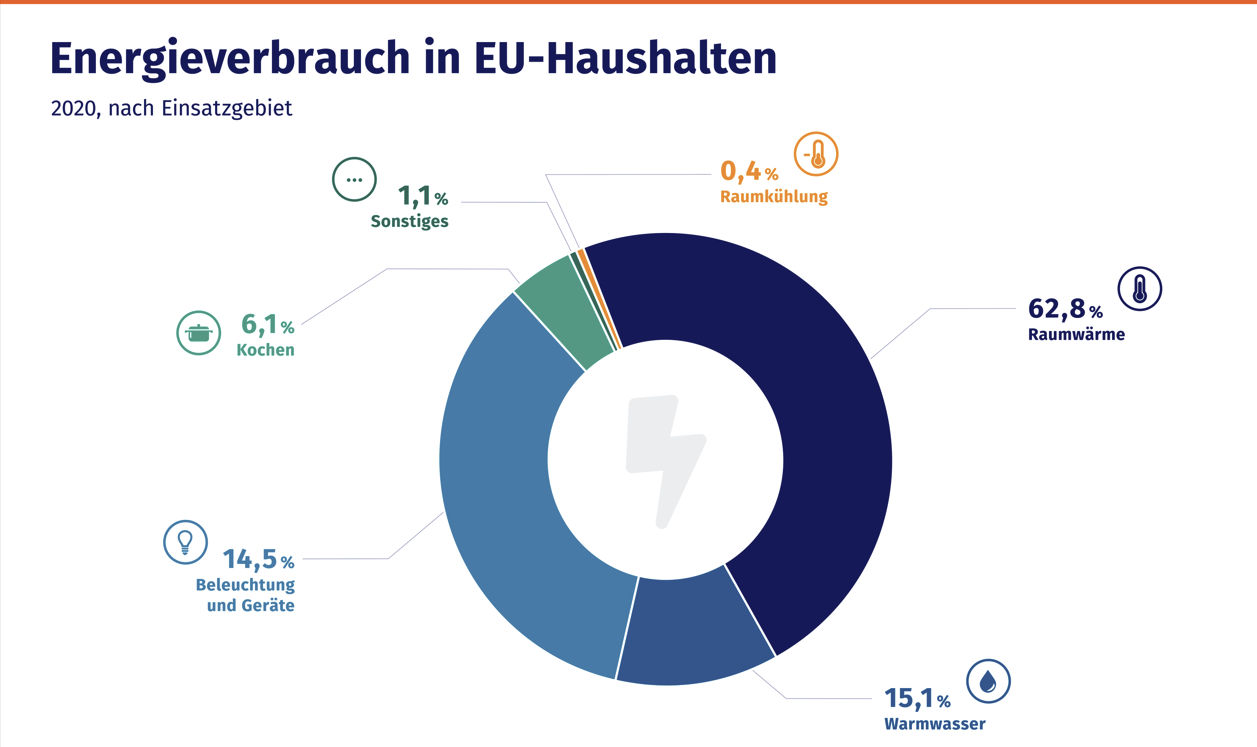 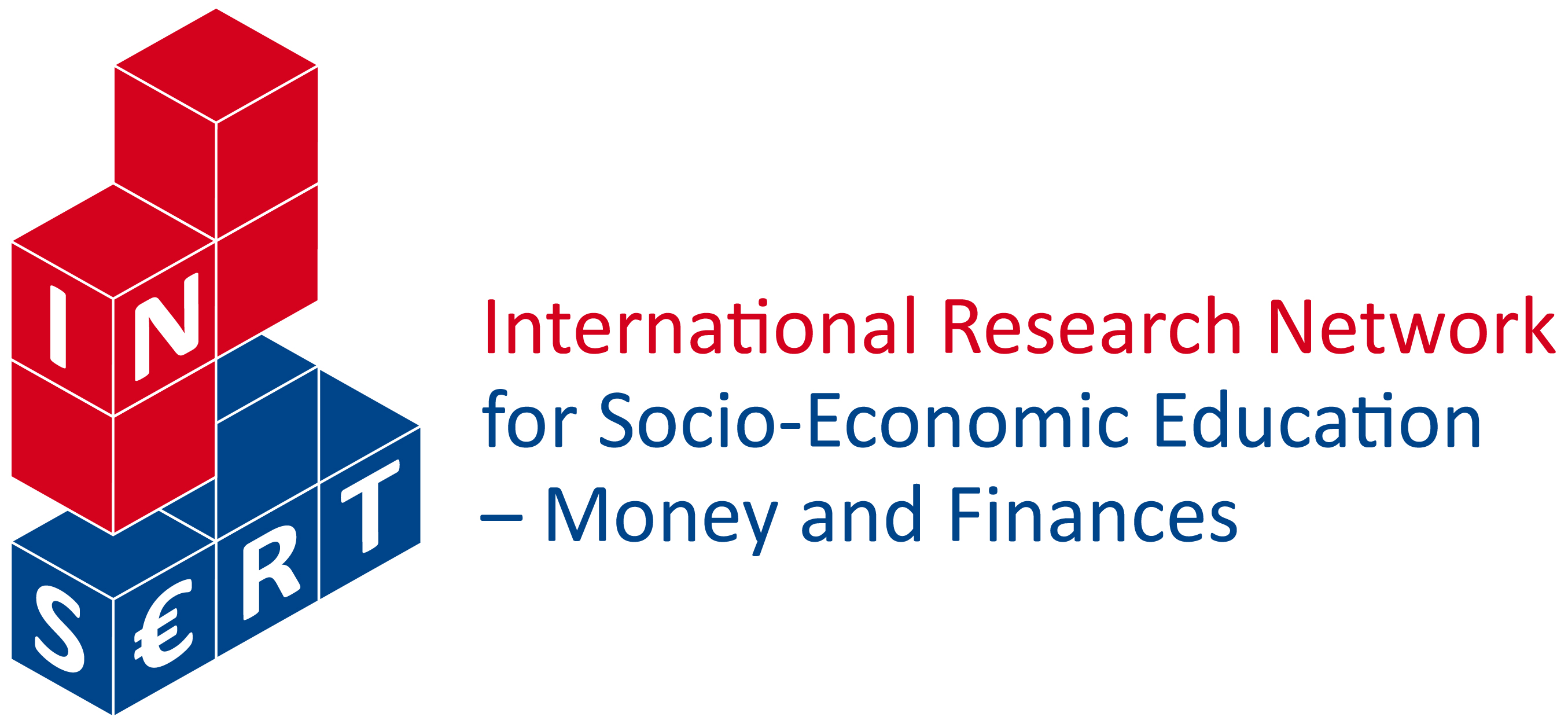 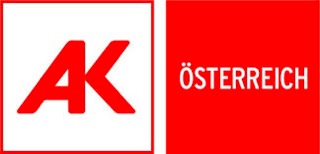 gefördert von
Quelle: Hrsg.: Wien Energie 2024